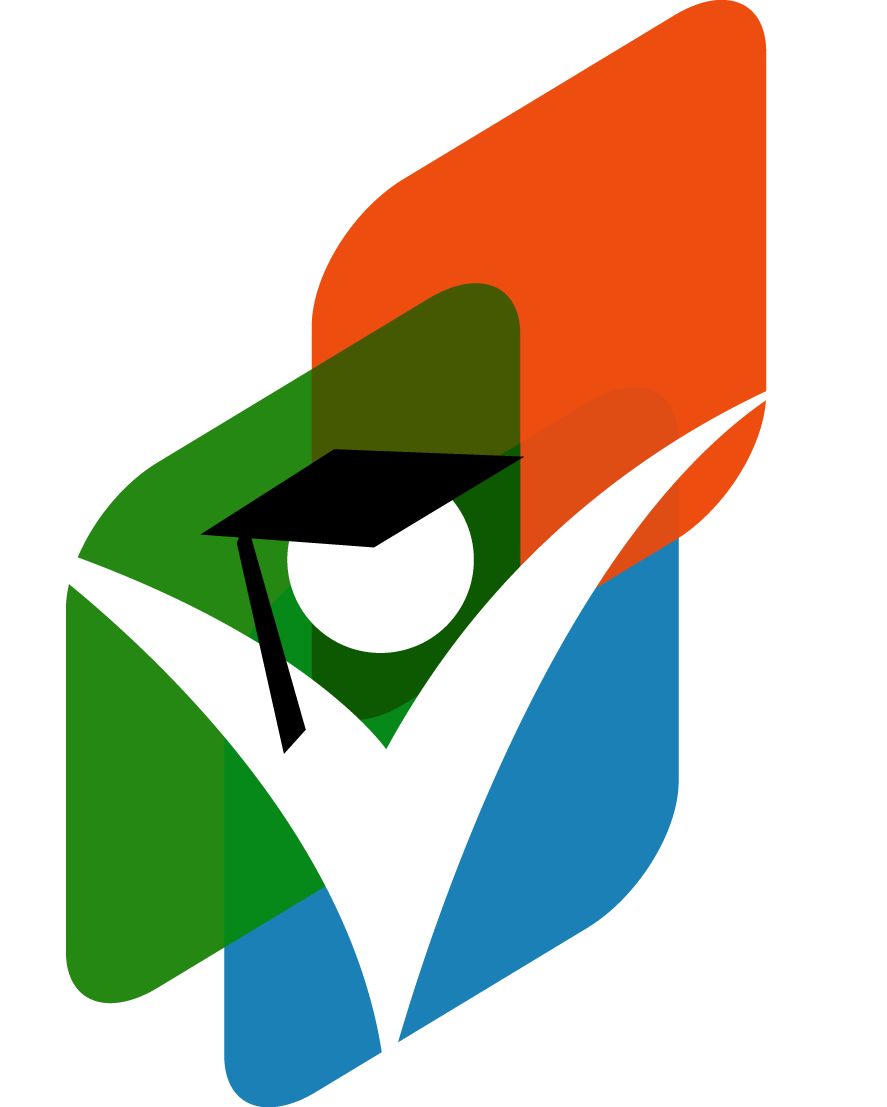 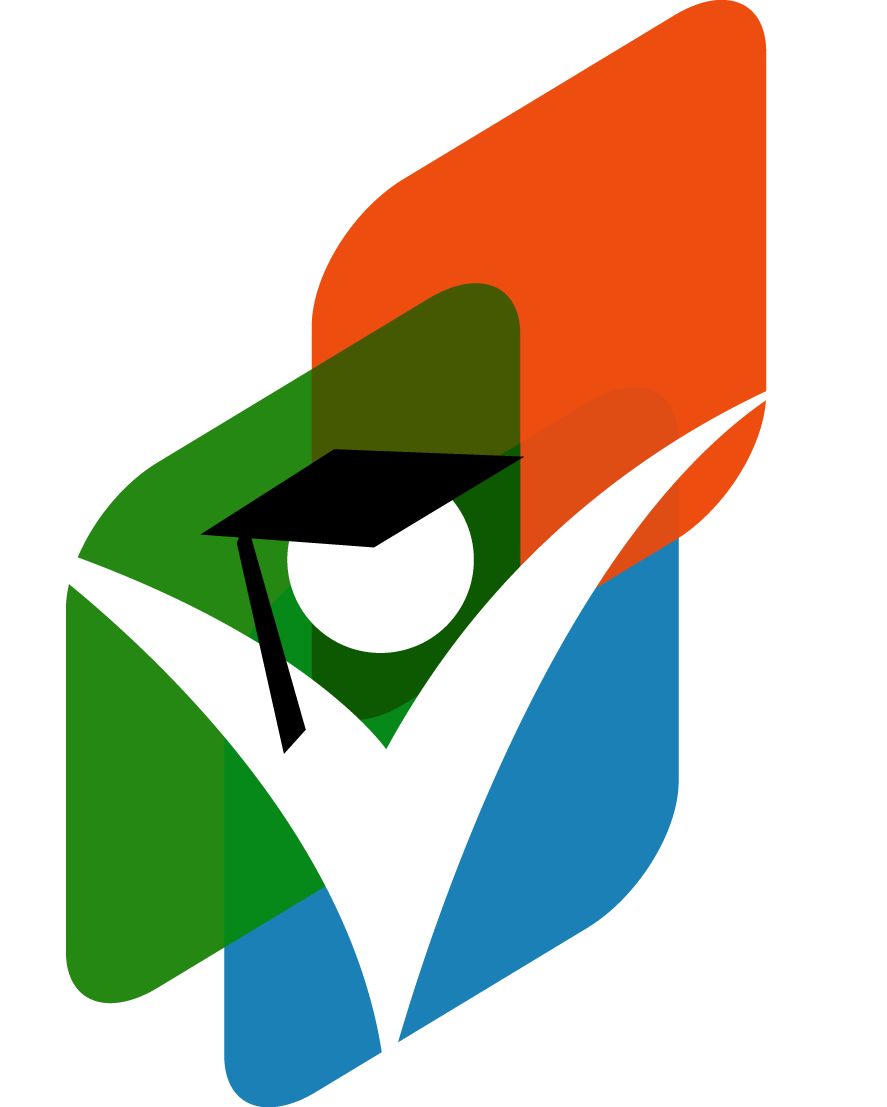 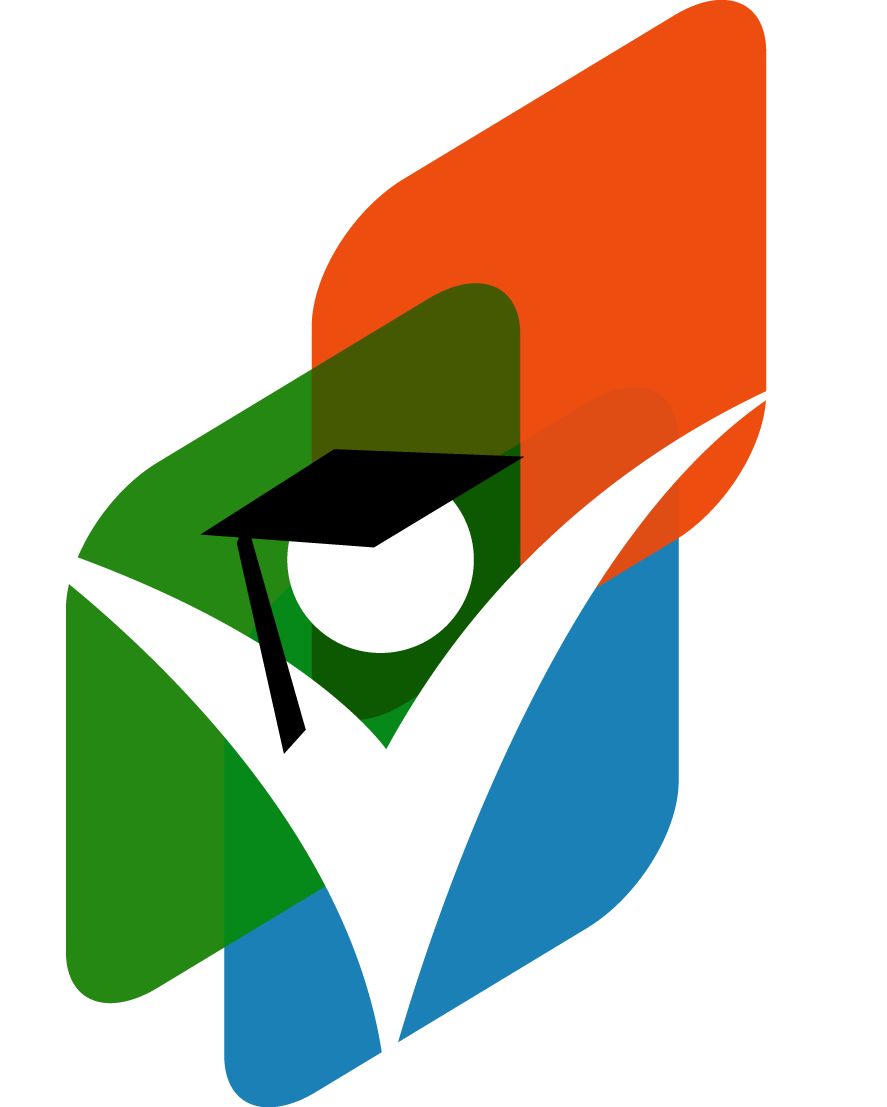 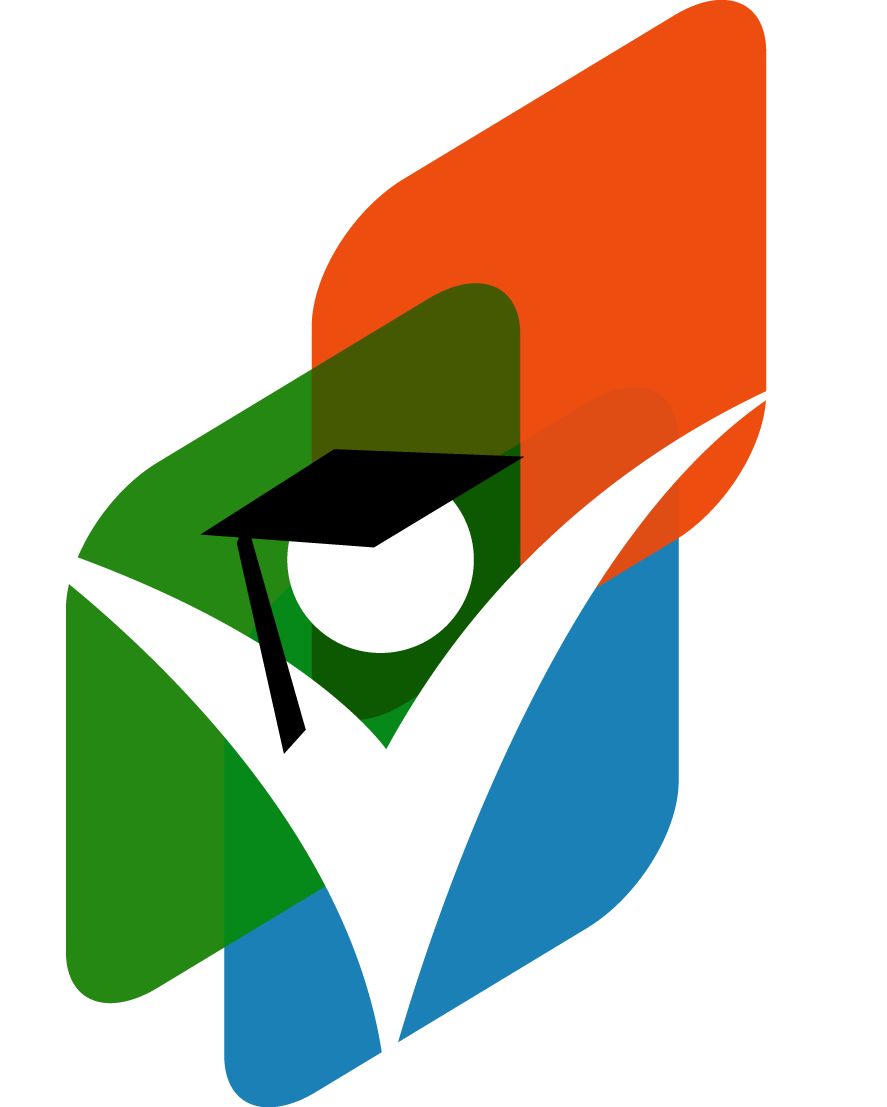 Pensioenpijlers
Pensioenpijlers
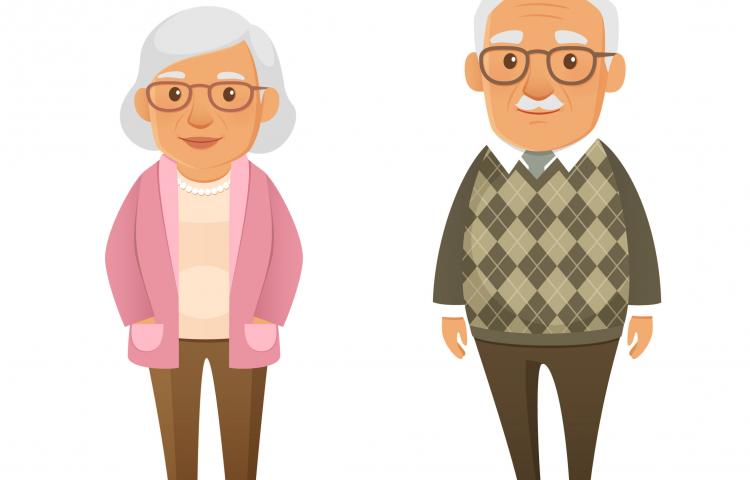 AOW (omslagstelsel)
Bedrijfspensioen (kapitaaldekkingsstelsel)
Eigen besparingen
Aanvullend op elkaar
AOW (omslagstelsel)
Bedrijfspensioen (kapitaaldekkingsstelsel)
Eigen besparingen
Aanvullend op elkaar
Pensioenpijlers
Pensioenpijlers
AOW (omslagstelsel)
Bedrijfspensioen (kapitaaldekkingsstelsel)
Eigen besparingen
Aanvullend op elkaar
AOW (omslagstelsel)
Bedrijfspensioen (kapitaaldekkingsstelsel)
Eigen besparingen
Aanvullend op elkaar
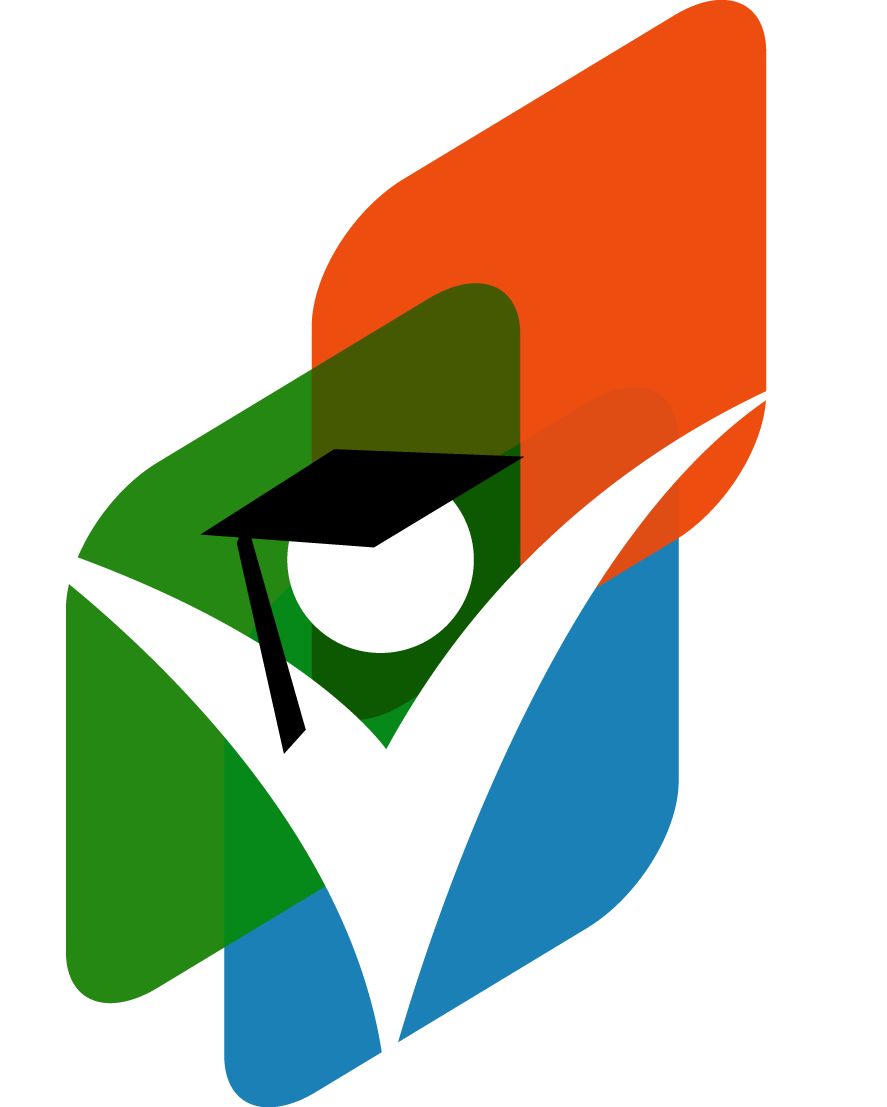 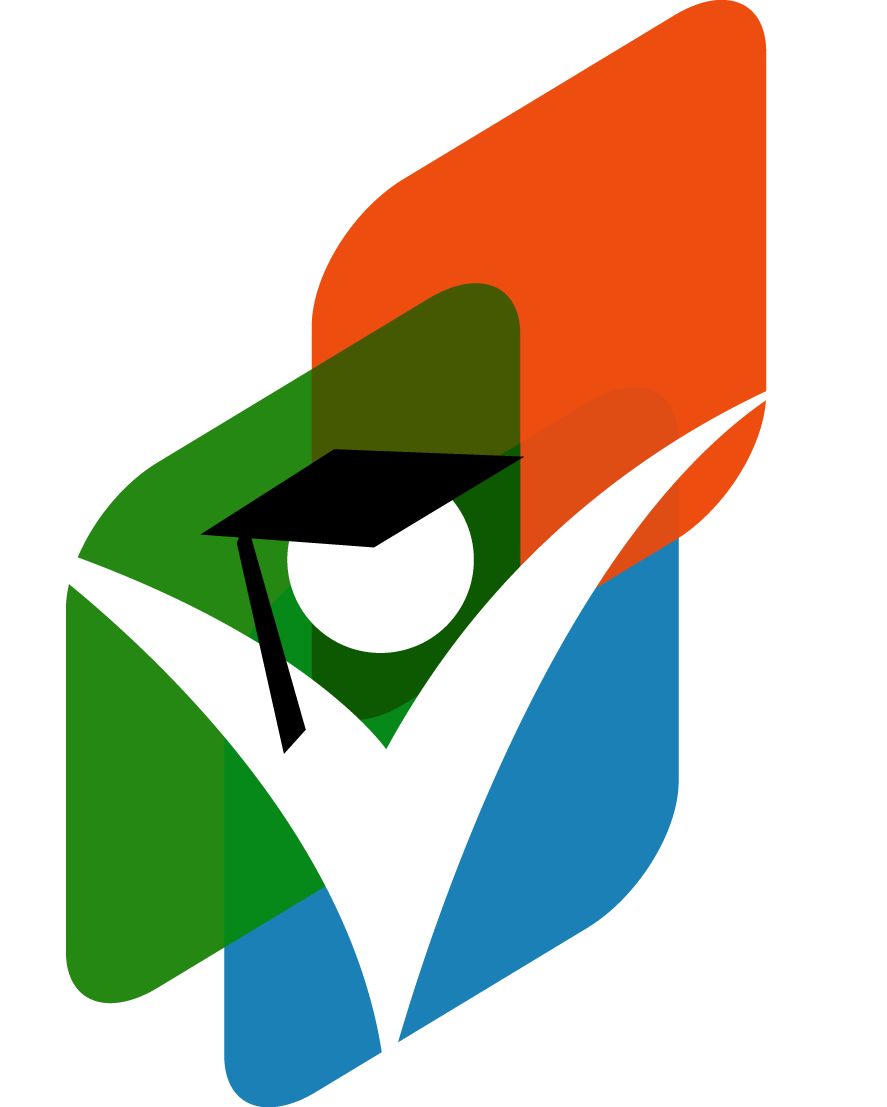 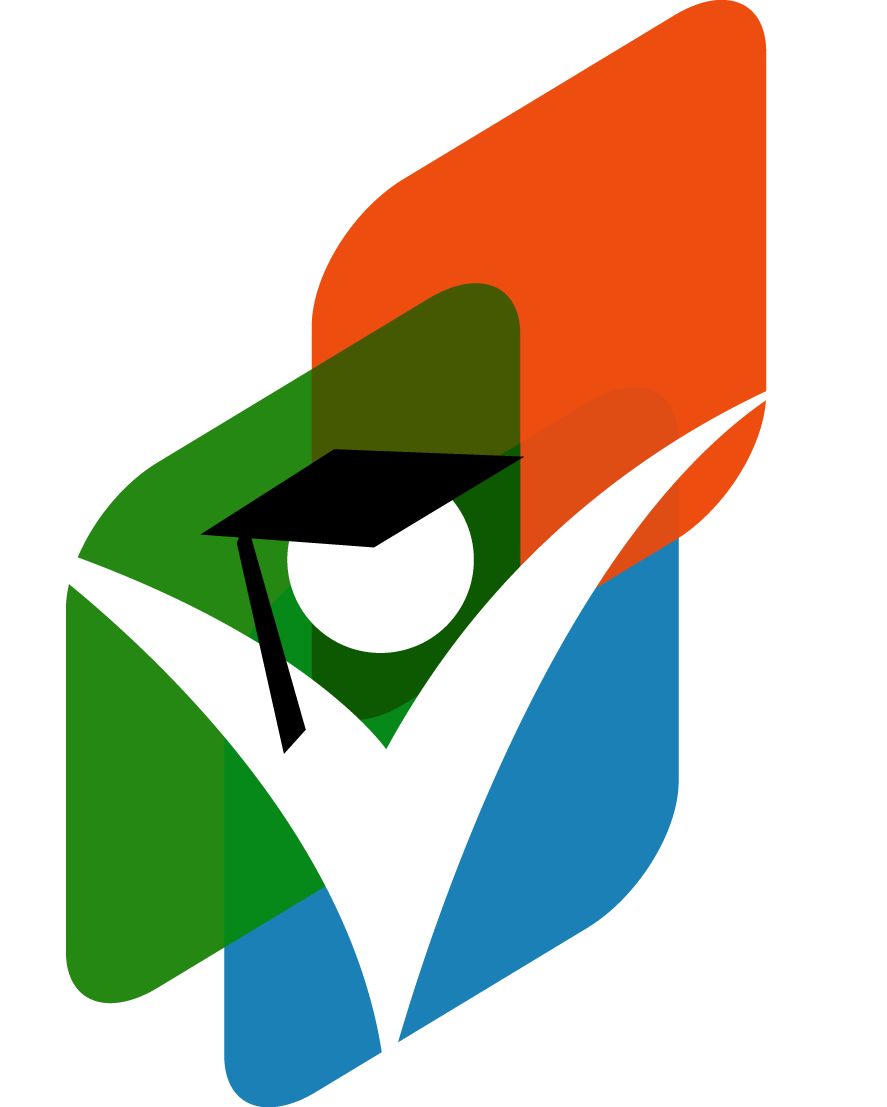 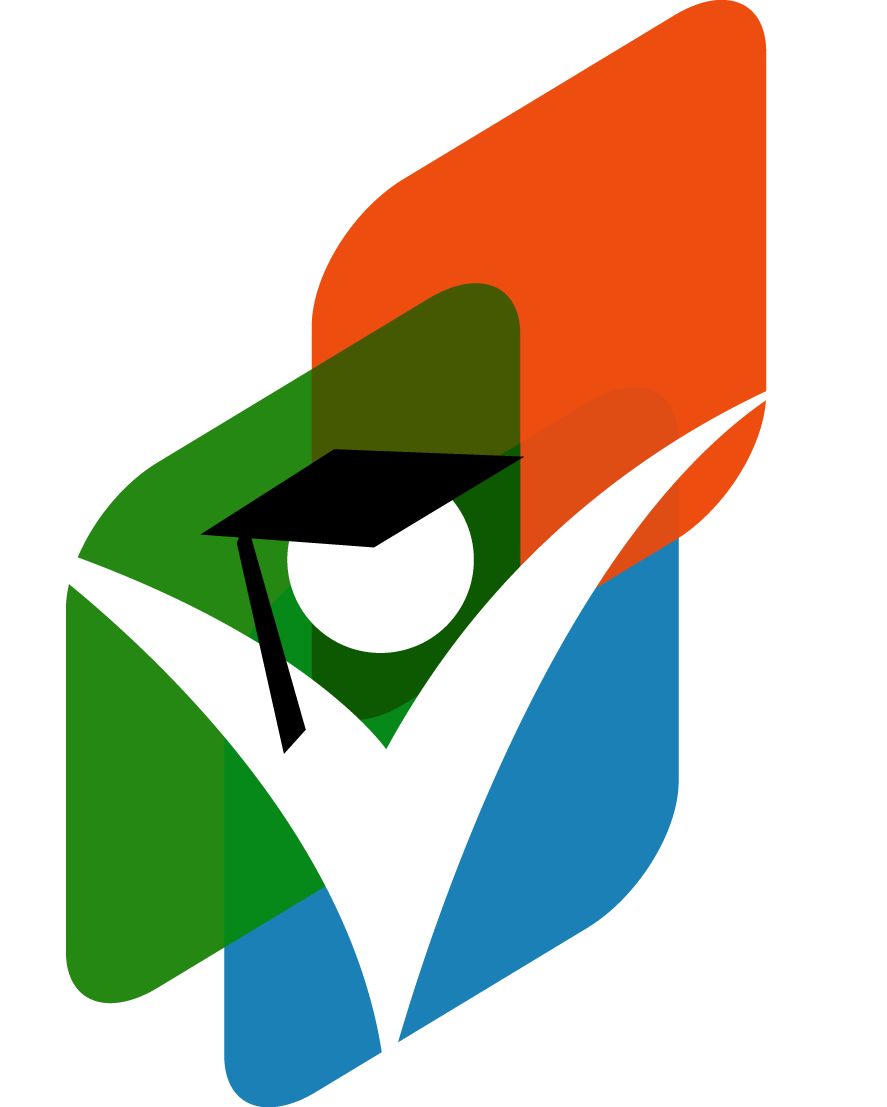 Indexering
Indexering
Welvaartsvast (mee met lonen)
Waardevast (mee met prijzen)
Bevriezen (bedrag gelijk)
Korten (lagere nominale uitkering)
Welvaartsvast (mee met lonen)
Waardevast (mee met prijzen)
Bevriezen (bedrag gelijk)
Korten (lagere nominale uitkering)
Indexering
Indexering
Welvaartsvast (mee met lonen)
Waardevast (mee met prijzen)
Bevriezen (bedrag gelijk)
Korten (lagere nominale uitkering)
Welvaartsvast (mee met lonen)
Waardevast (mee met prijzen)
Bevriezen (bedrag gelijk)
Korten (lagere nominale uitkering)
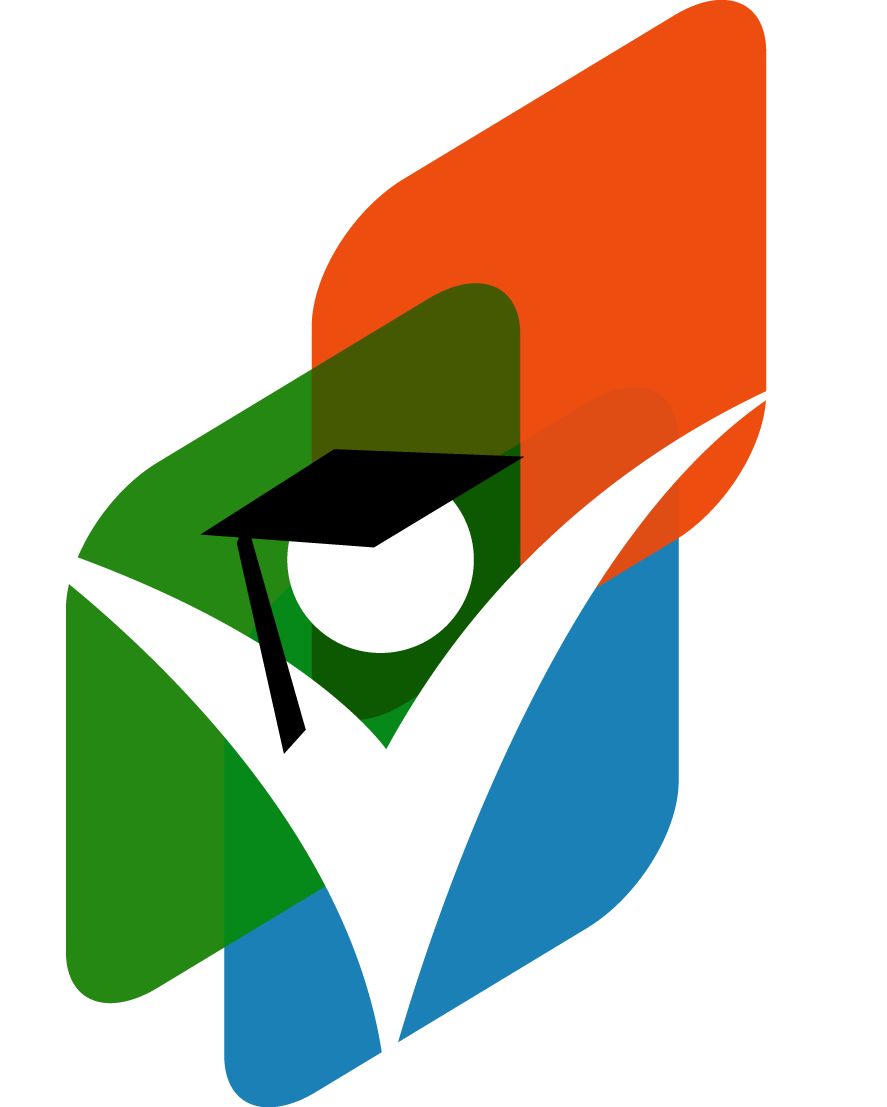 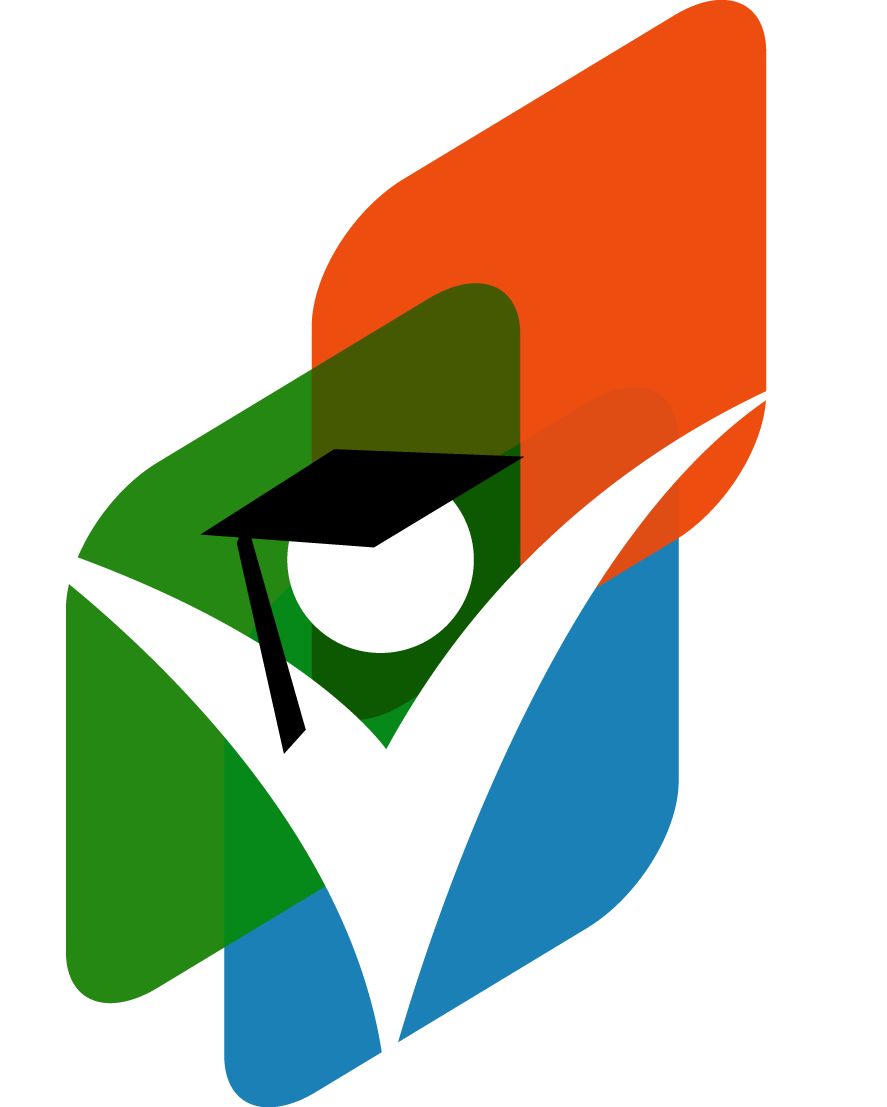 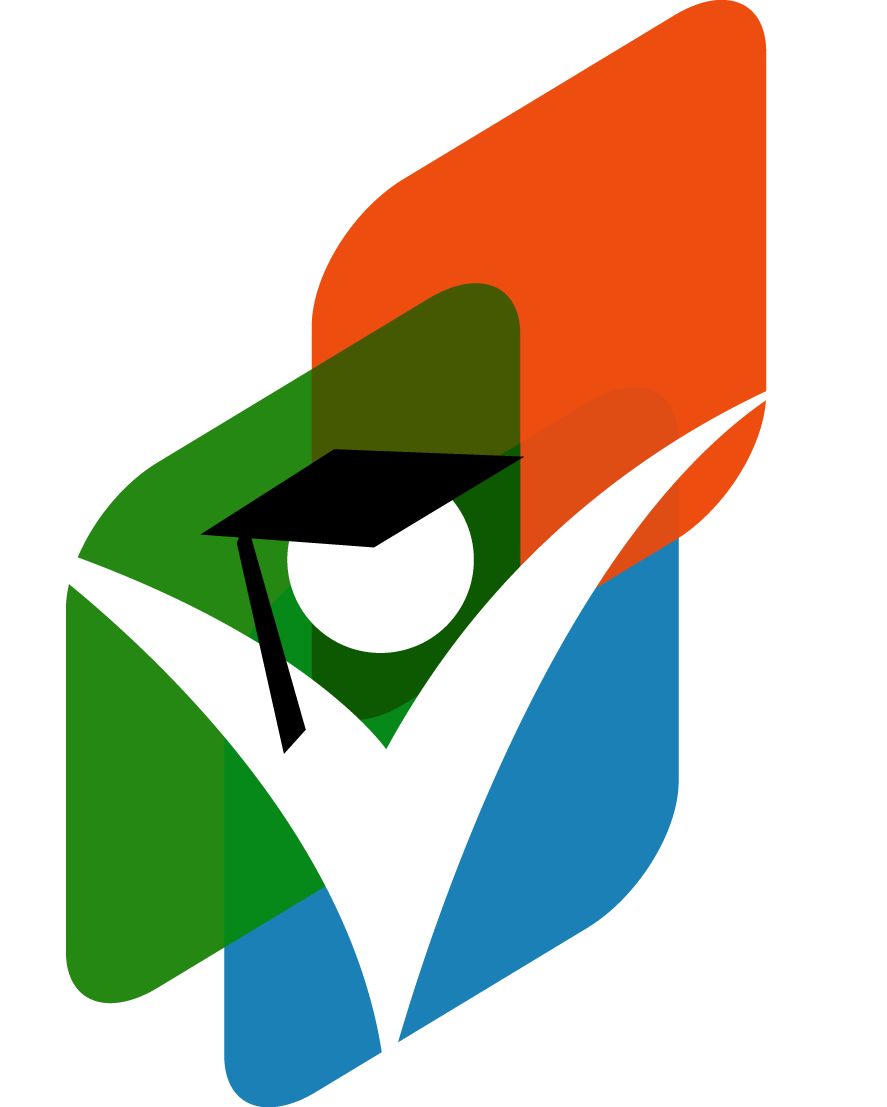 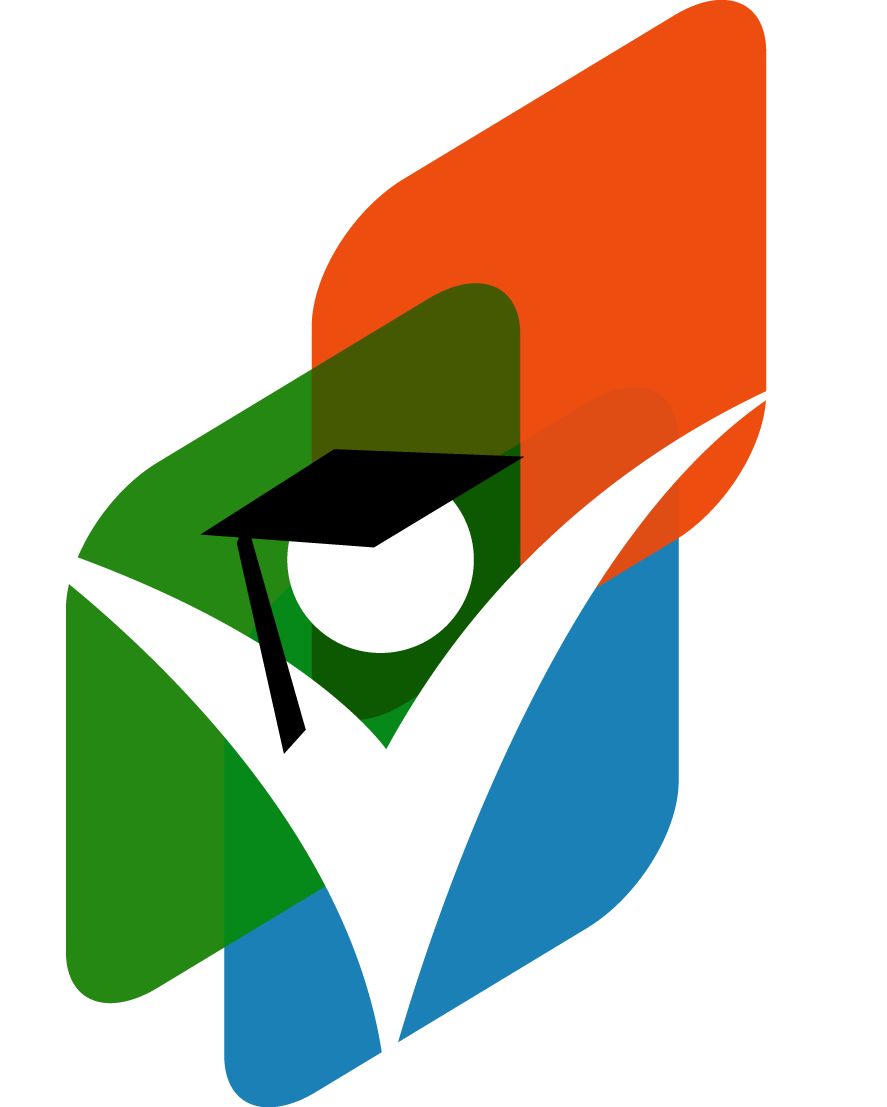 Inflatie
Inflatie
Stijging CPI: gemiddeld prijspeil
Bestedingsinflatie
Kosteninflatie
Aantasting koopkracht
Stijging CPI: gemiddeld prijspeil
Bestedingsinflatie
Kosteninflatie
Aantasting koopkracht
Inflatie
Inflatie
Stijging CPI: gemiddeld prijspeil
Bestedingsinflatie
Kosteninflatie
Aantasting koopkracht
Stijging CPI: gemiddeld prijspeil
Bestedingsinflatie
Kosteninflatie
Aantasting koopkracht
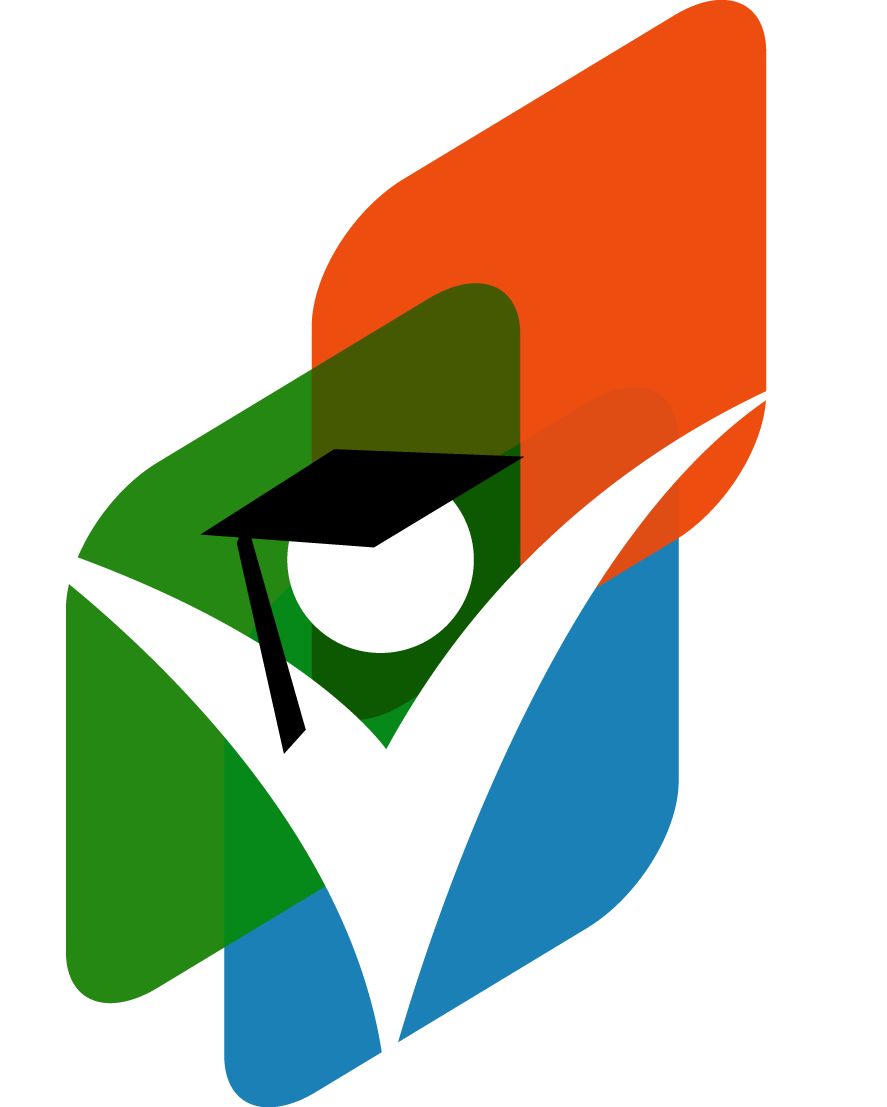 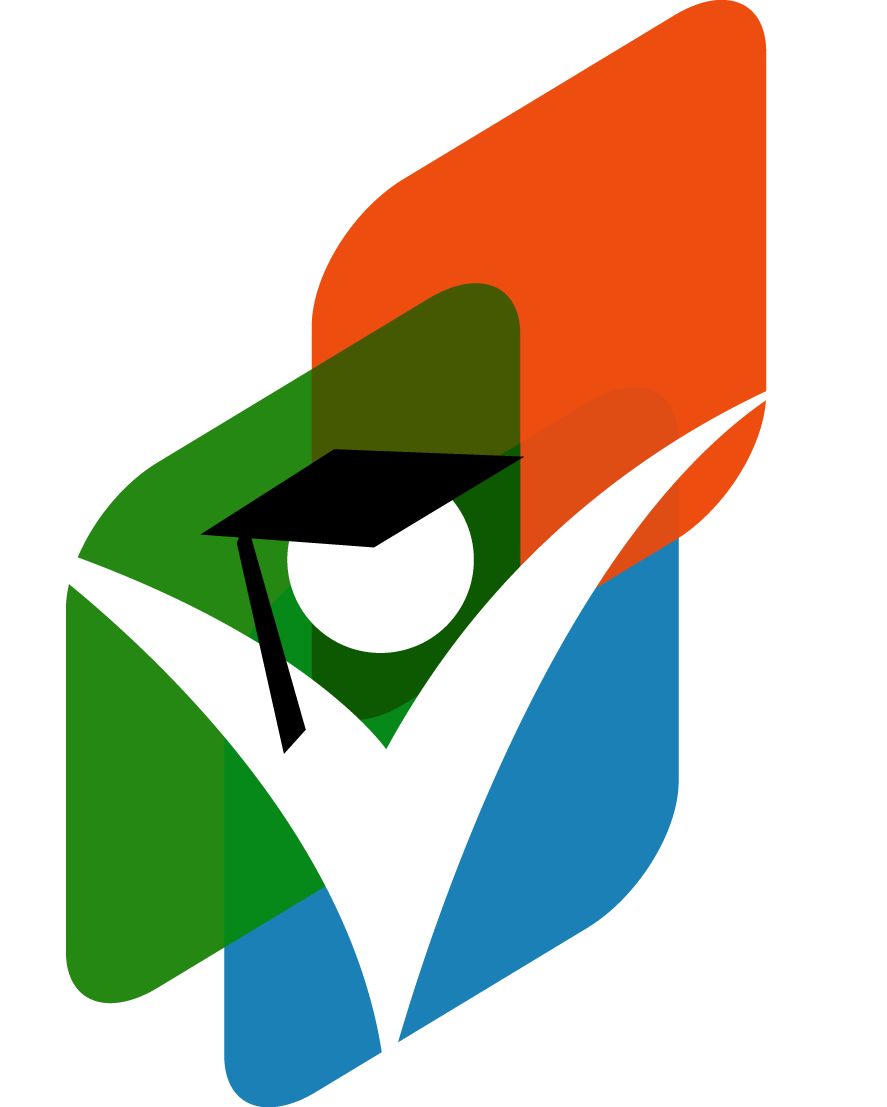 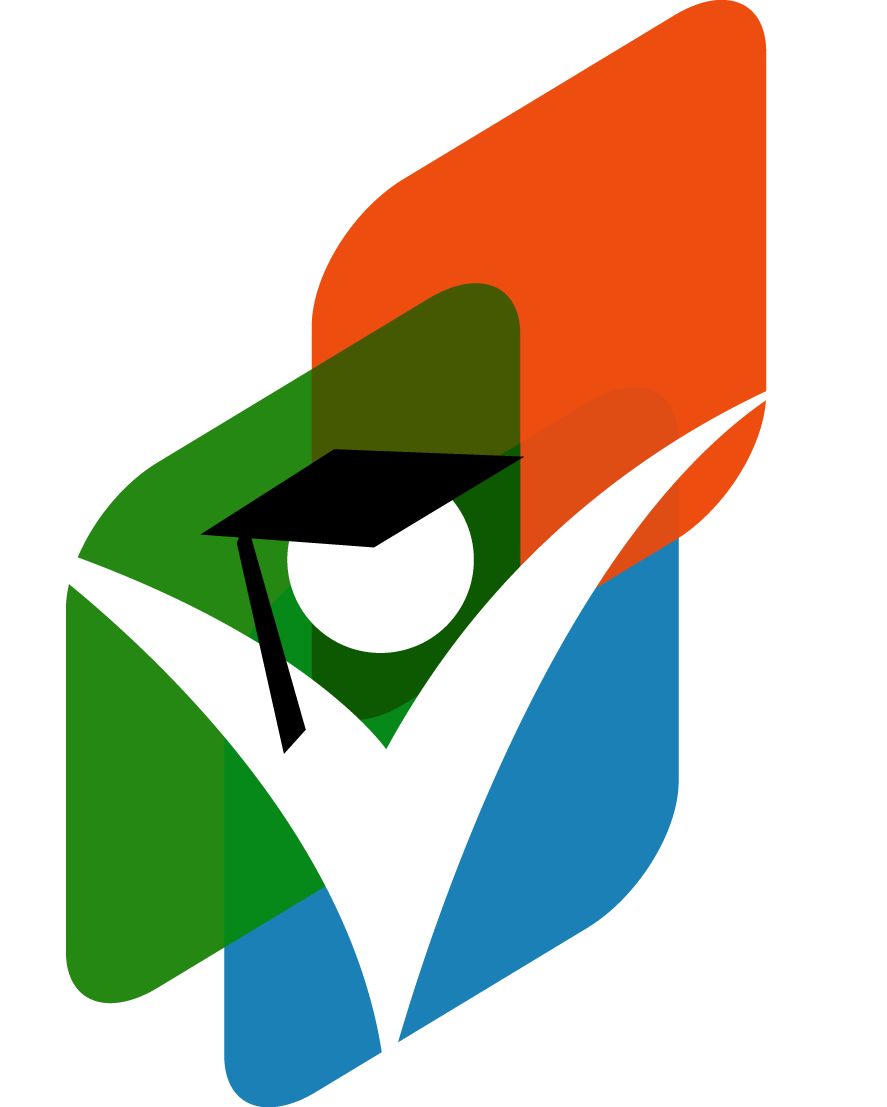 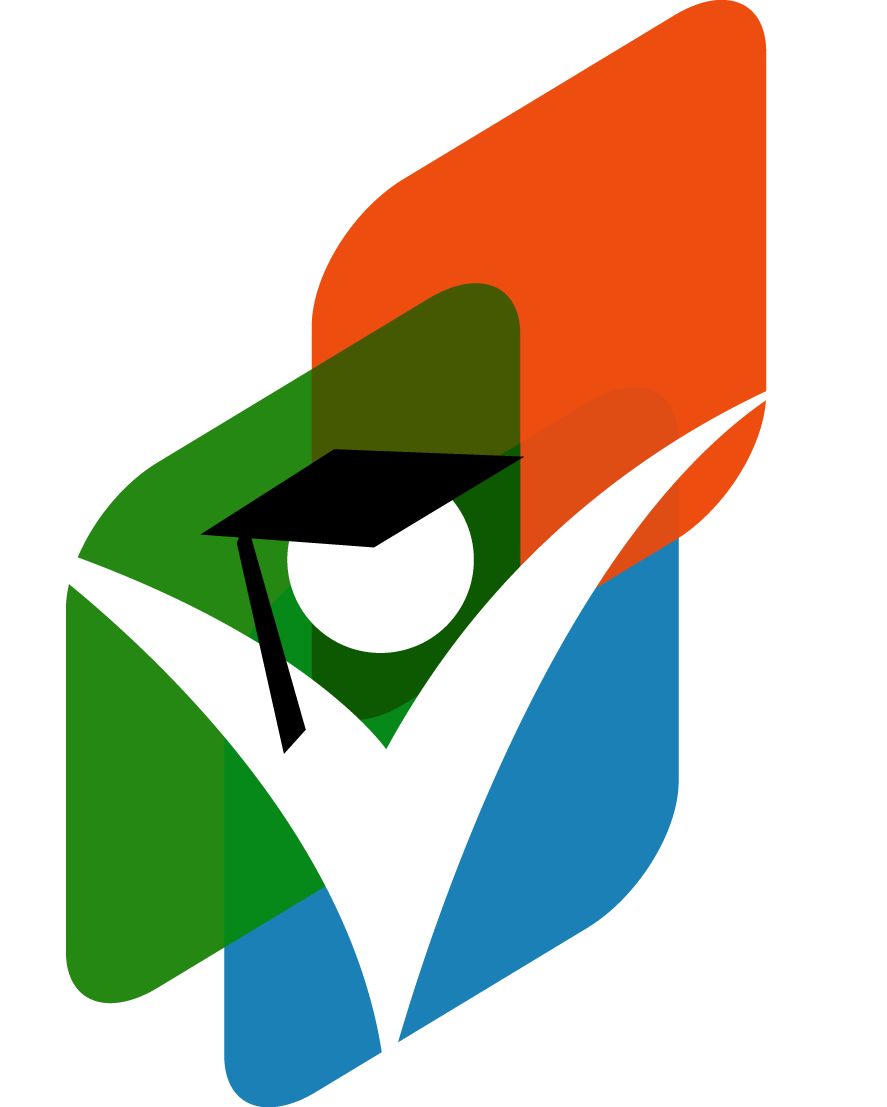 Overheidsfinanciën
Overheidsfinanciën
Financieringstekort
Begrotingstekort
Staatsschuldquote
EMU-normen
Financieringstekort
Begrotingstekort
Staatsschuldquote
EMU-normen
Overheidsfinanciën
Overheidsfinanciën
Financieringstekort
Begrotingstekort
Staatsschuldquote
EMU-normen
Financieringstekort
Begrotingstekort
Staatsschuldquote
EMU-normen
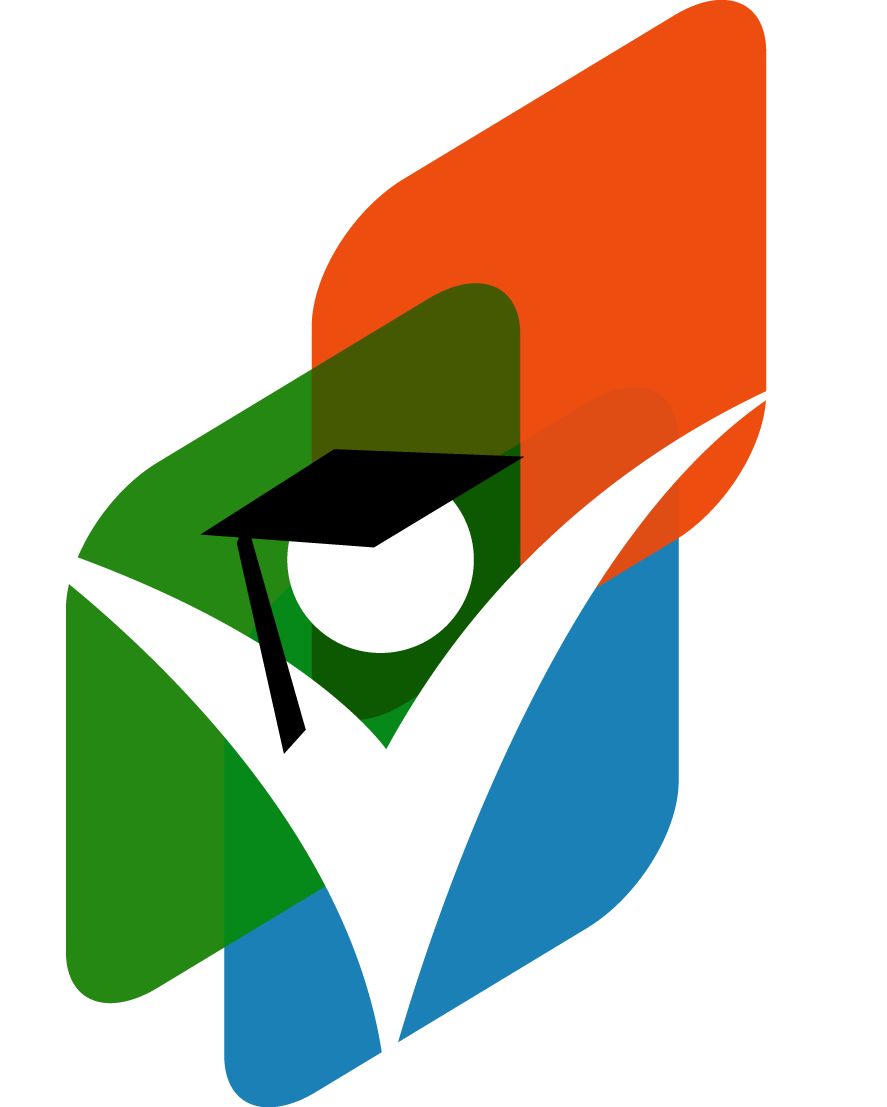 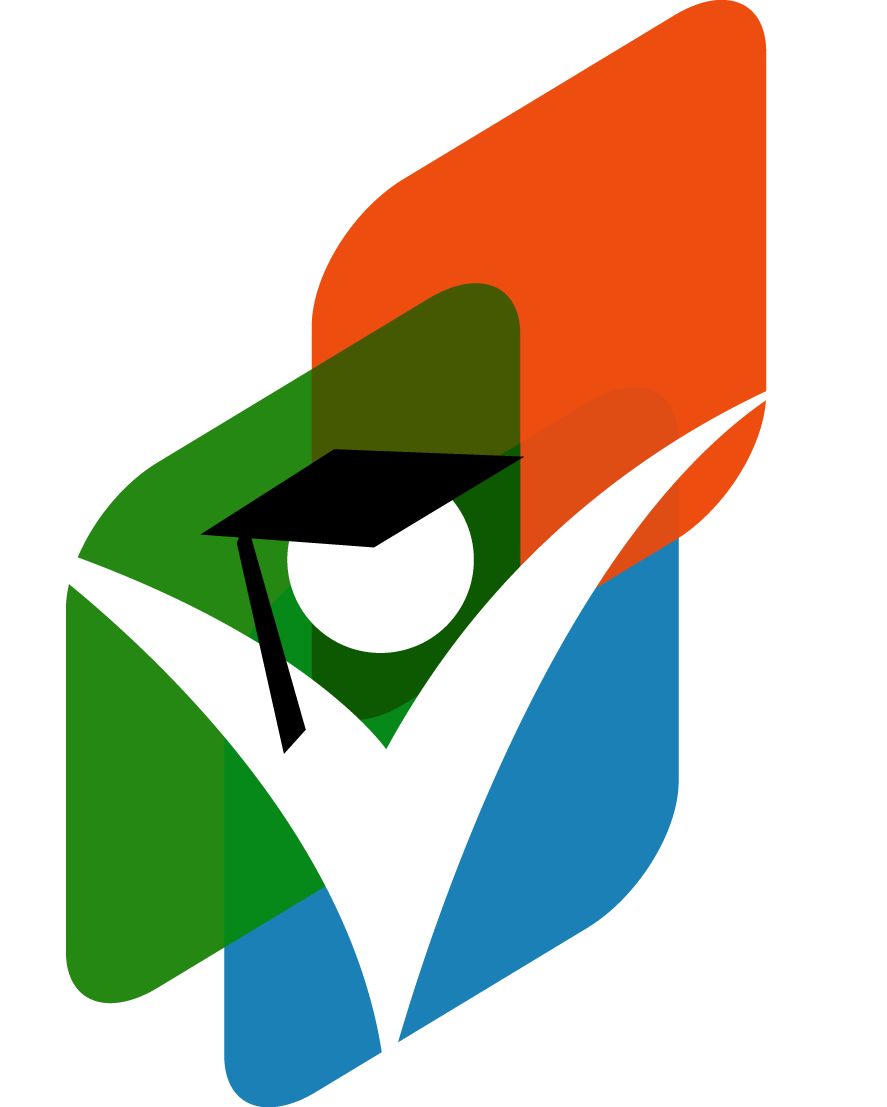 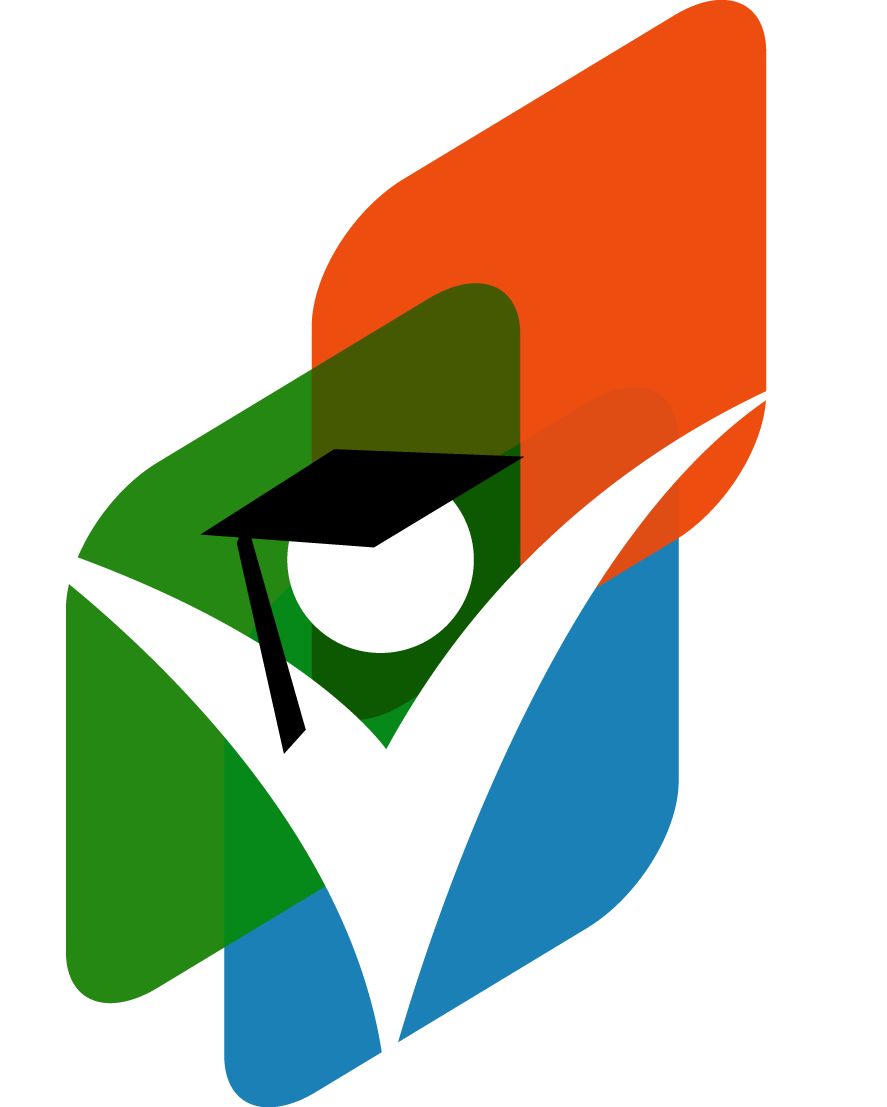 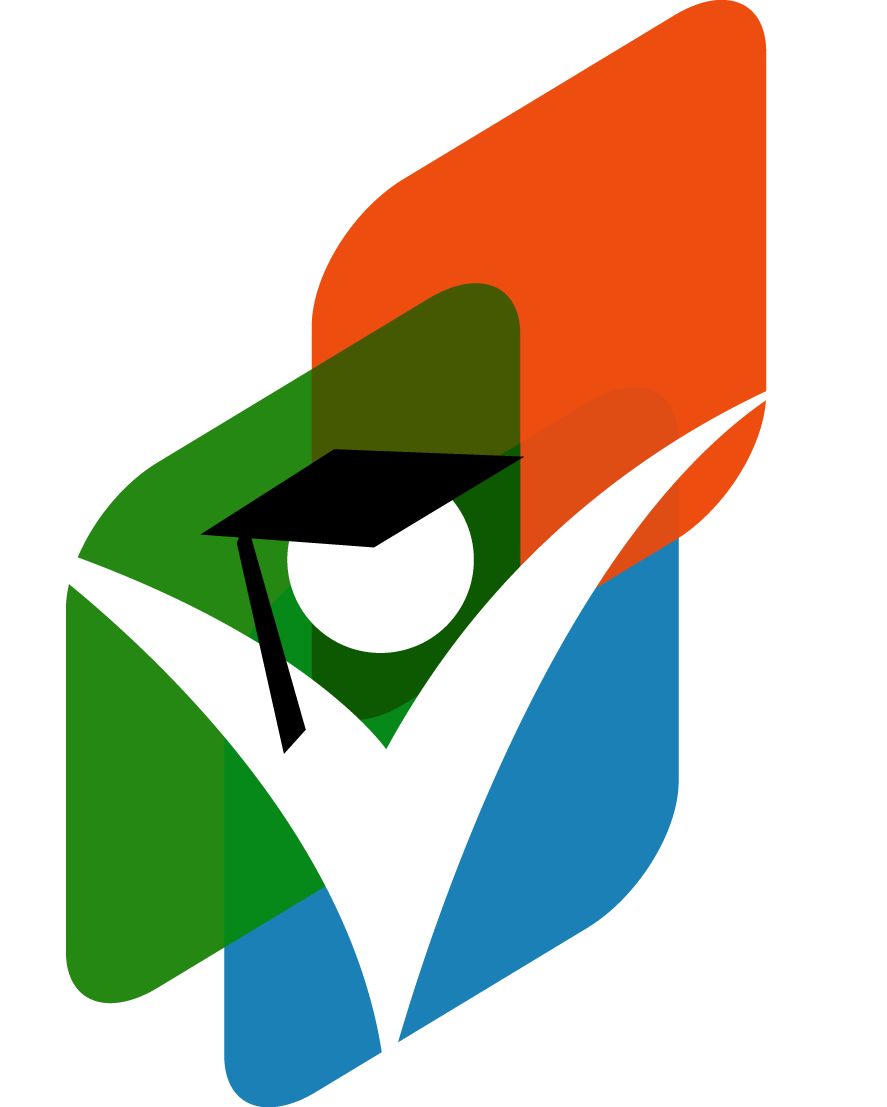 Vermogensmarkt
Vermogensmarkt
Kapitaalmarkt (lange termijn)
Geldmarkt (korte termijn)
Inflatierisico: rente stijgt
Debiteurenrisico: rente stijgt
Kapitaalmarkt (lange termijn)
Geldmarkt (korte termijn)
Inflatierisico: rente stijgt
Debiteurenrisico: rente stijgt
Vermogensmarkt
Vermogensmarkt
Kapitaalmarkt (lange termijn)
Geldmarkt (korte termijn)
Inflatierisico: rente stijgt
Debiteurenrisico: rente stijgt
Kapitaalmarkt (lange termijn)
Geldmarkt (korte termijn)
Inflatierisico: rente stijgt
Debiteurenrisico: rente stijgt
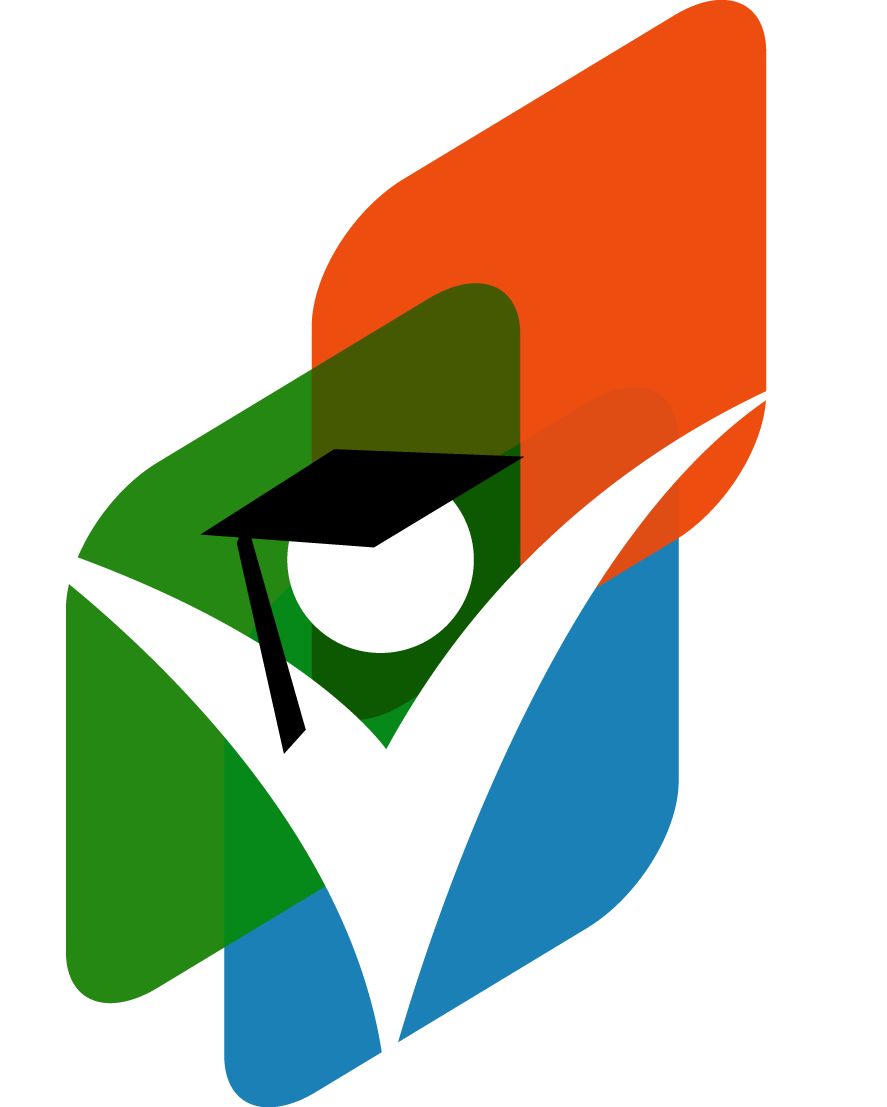 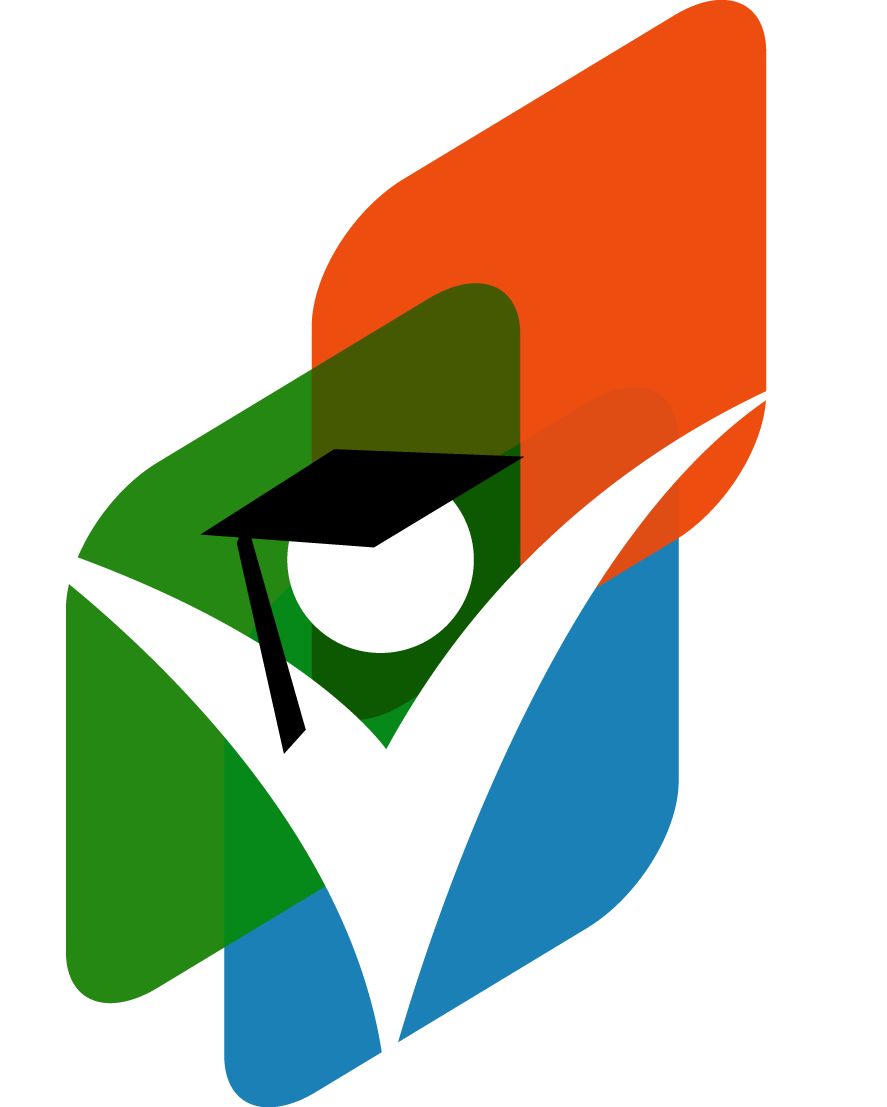 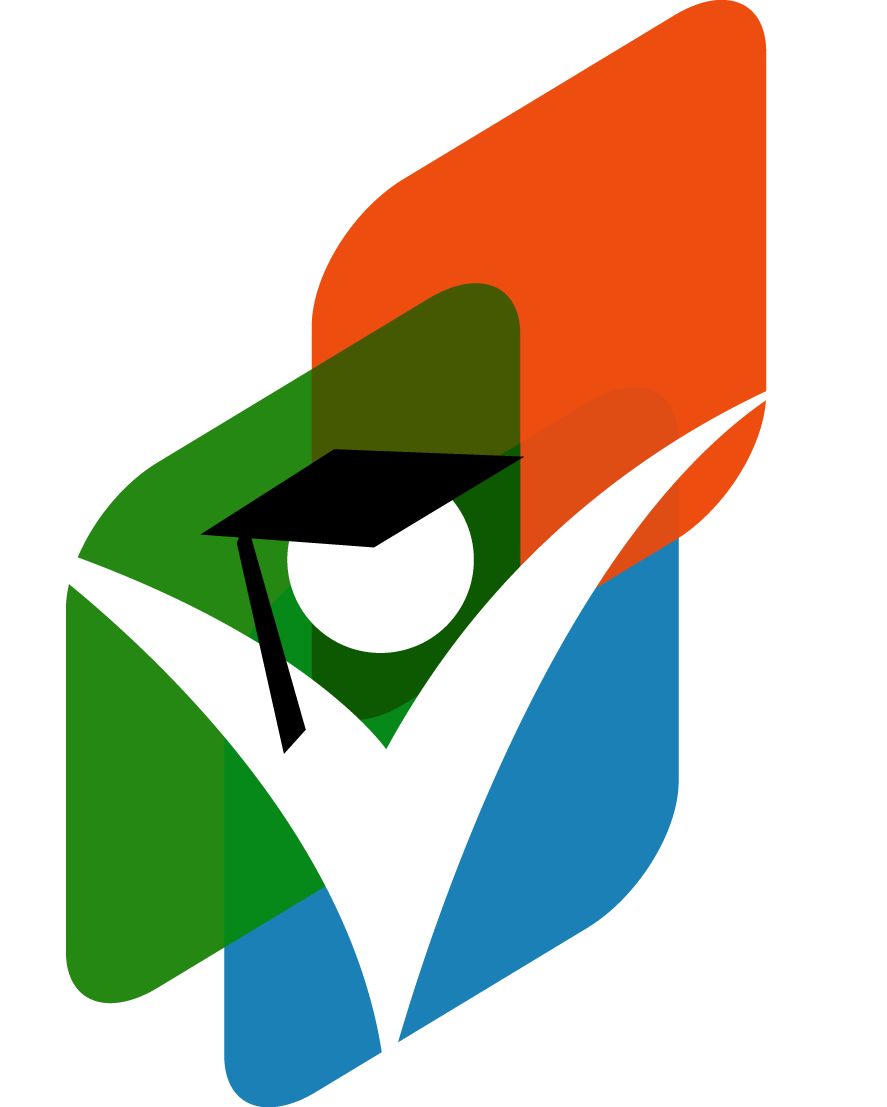 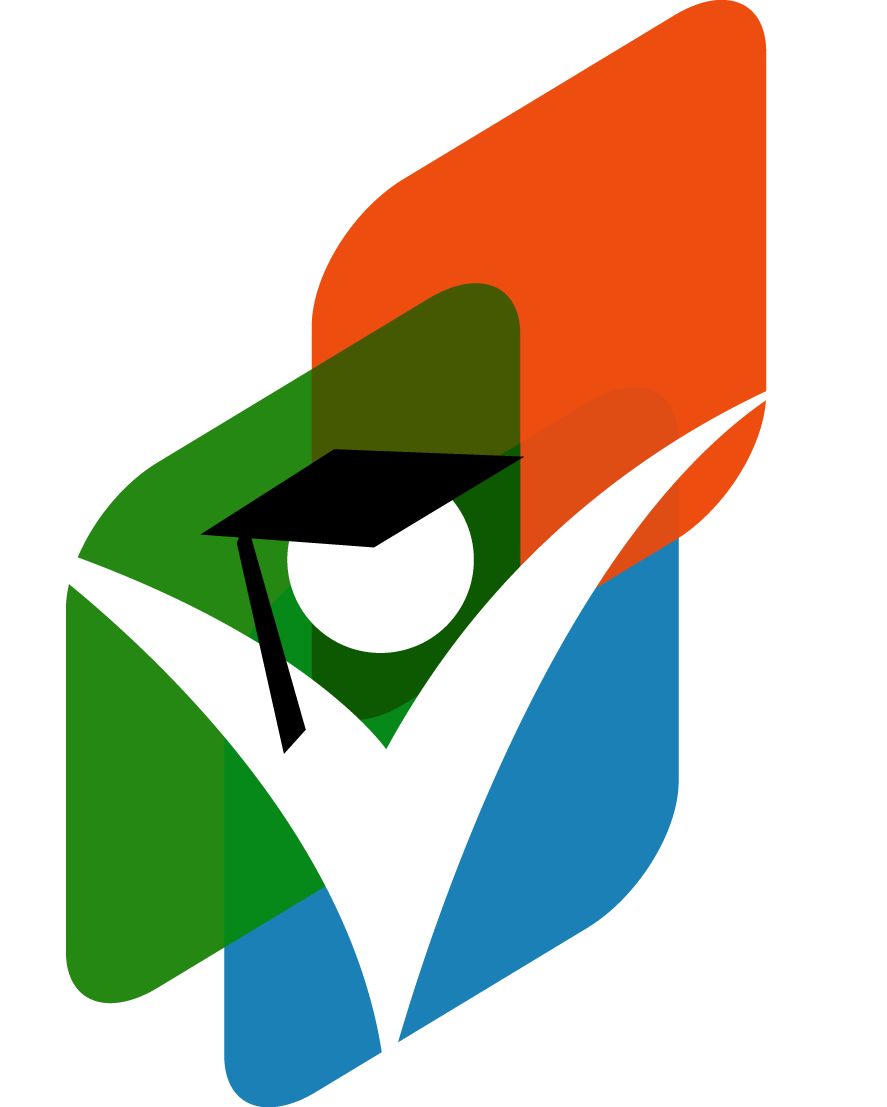 Bedrijfspensioen
Bedrijfspensioen
Kapitaaldekkingsstelsel
Dekkingsgraad
Rekenrente
Indexering
Kapitaaldekkingsstelsel
Dekkingsgraad
Rekenrente
Indexering
Bedrijfspensioen
Bedrijfspensioen
Kapitaaldekkingsstelsel
Dekkingsgraad
Rekenrente
Indexering
Kapitaaldekkingsstelsel
Dekkingsgraad
Rekenrente
Indexering
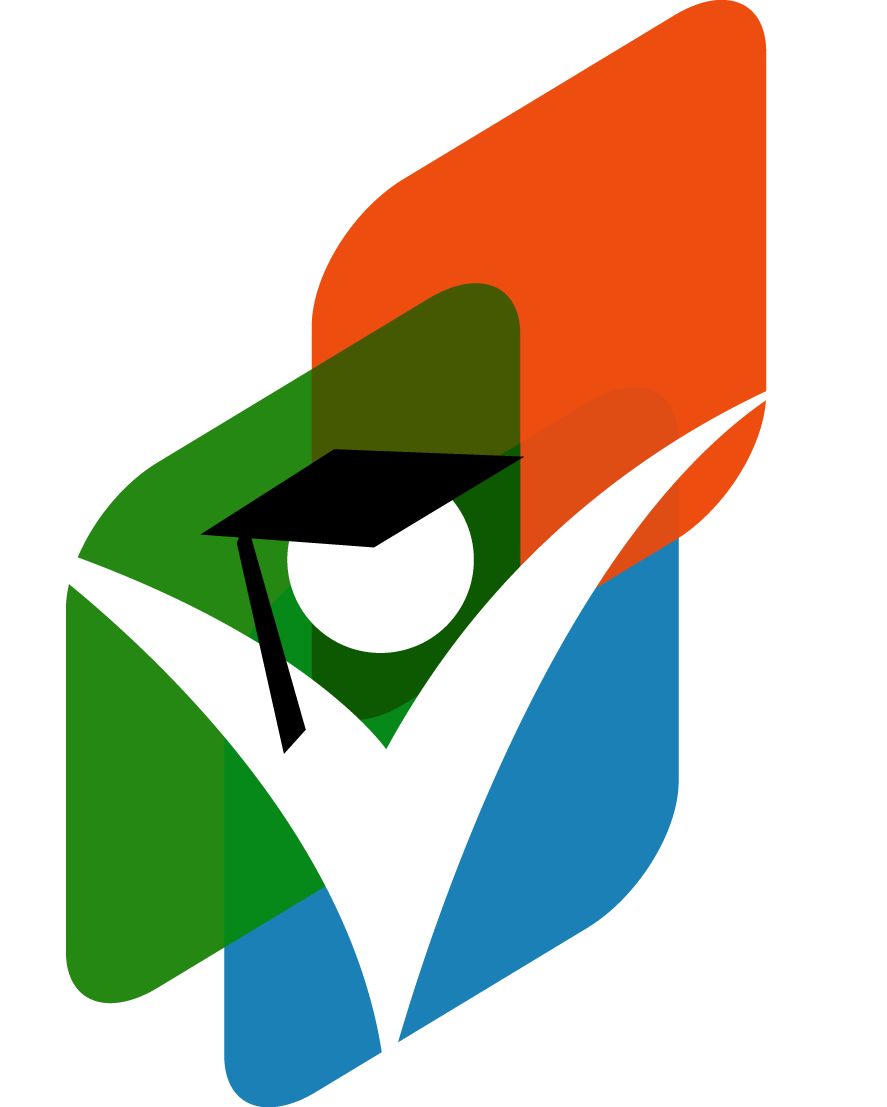 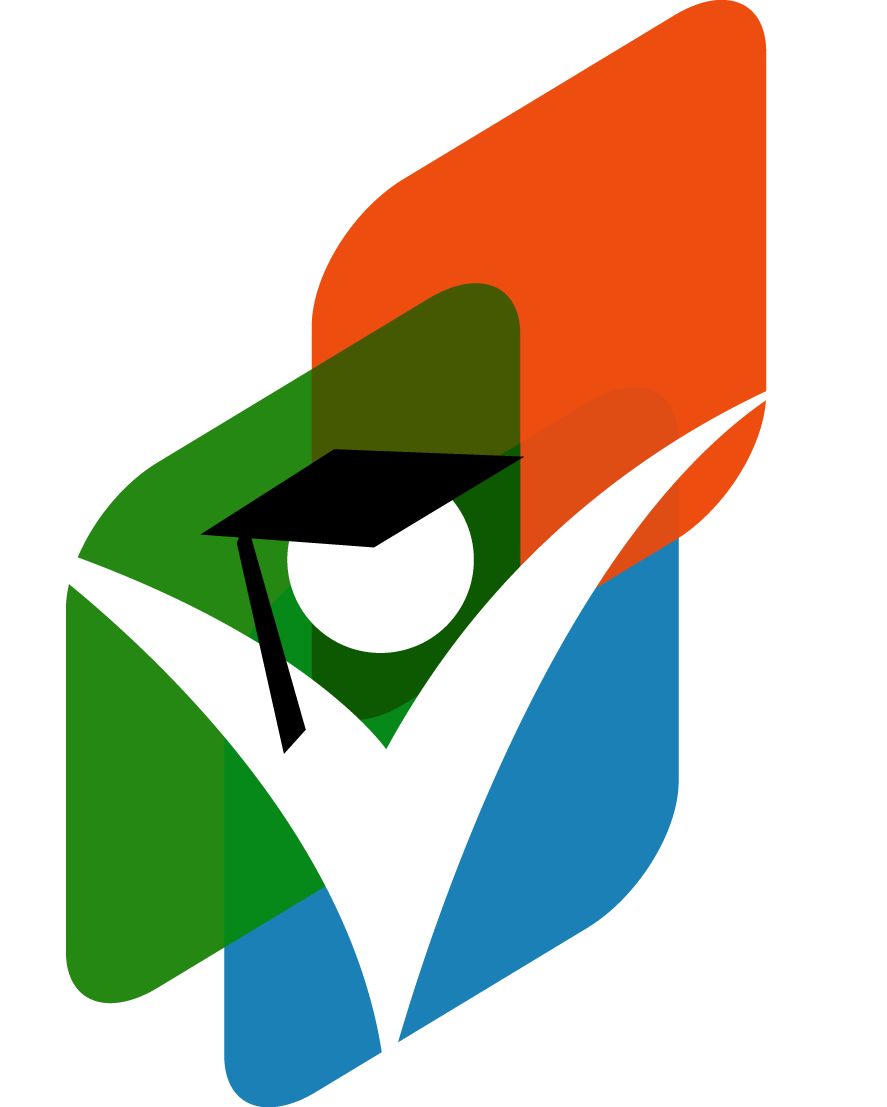 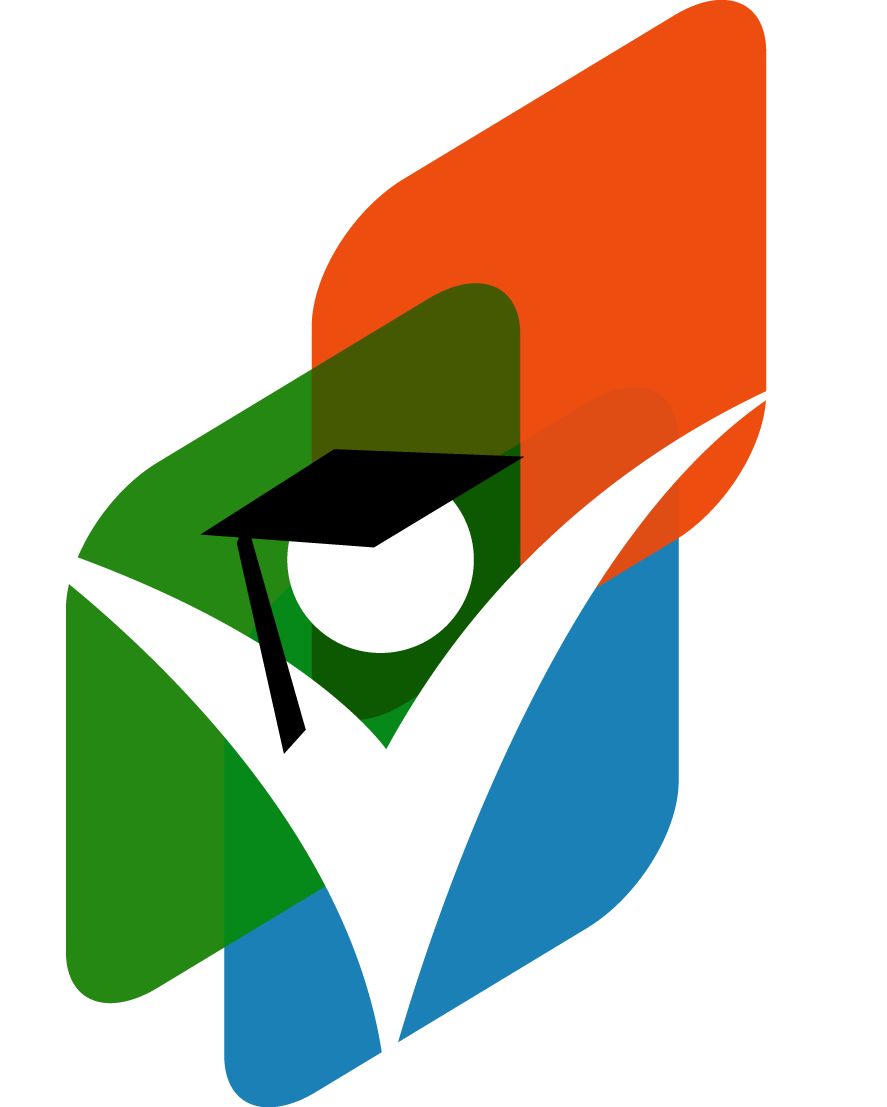 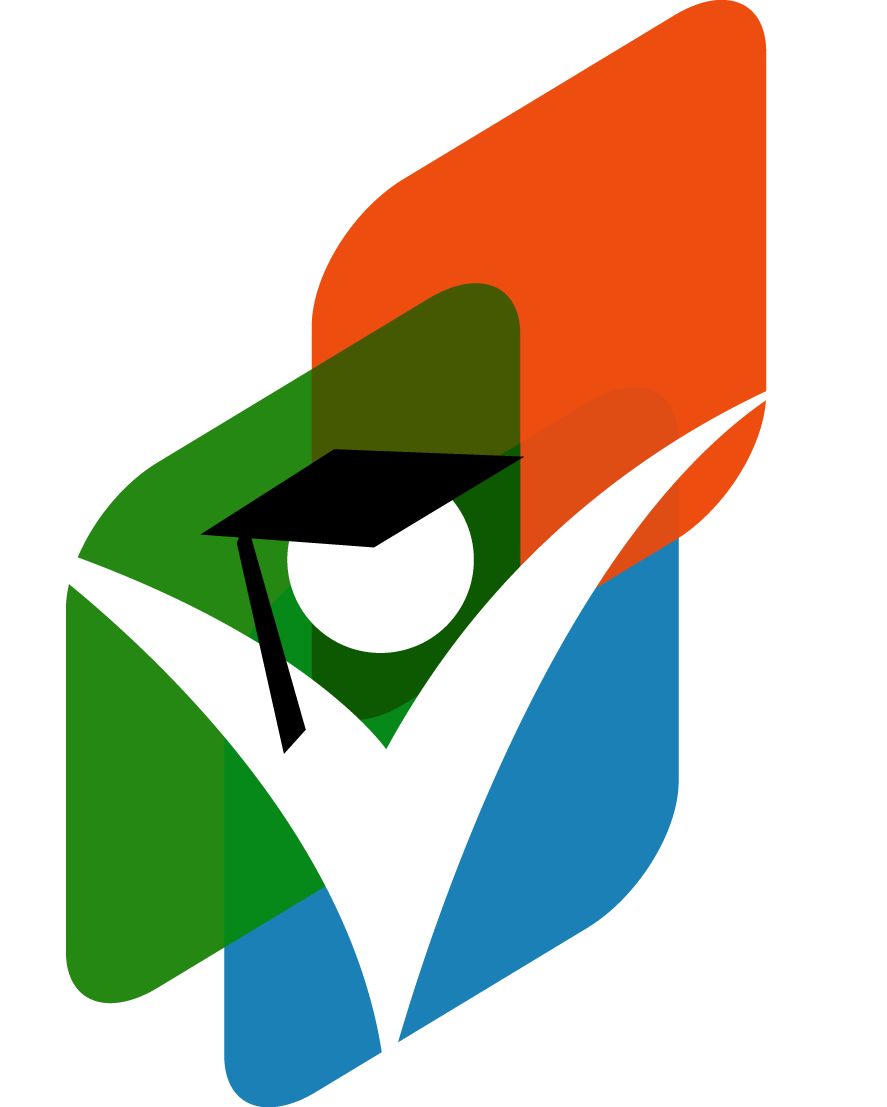 AOW
AOW
Omslagstelsel
Vergrijzing
I/A-ratio
Intergenerationele solidariteit
Omslagstelsel
Vergrijzing
I/A-ratio
Intergenerationele solidariteit
AOW
AOW
Omslagstelsel
Vergrijzing
I/A-ratio
Intergenerationele solidariteit
Omslagstelsel
Vergrijzing
I/A-ratio
Intergenerationele solidariteit
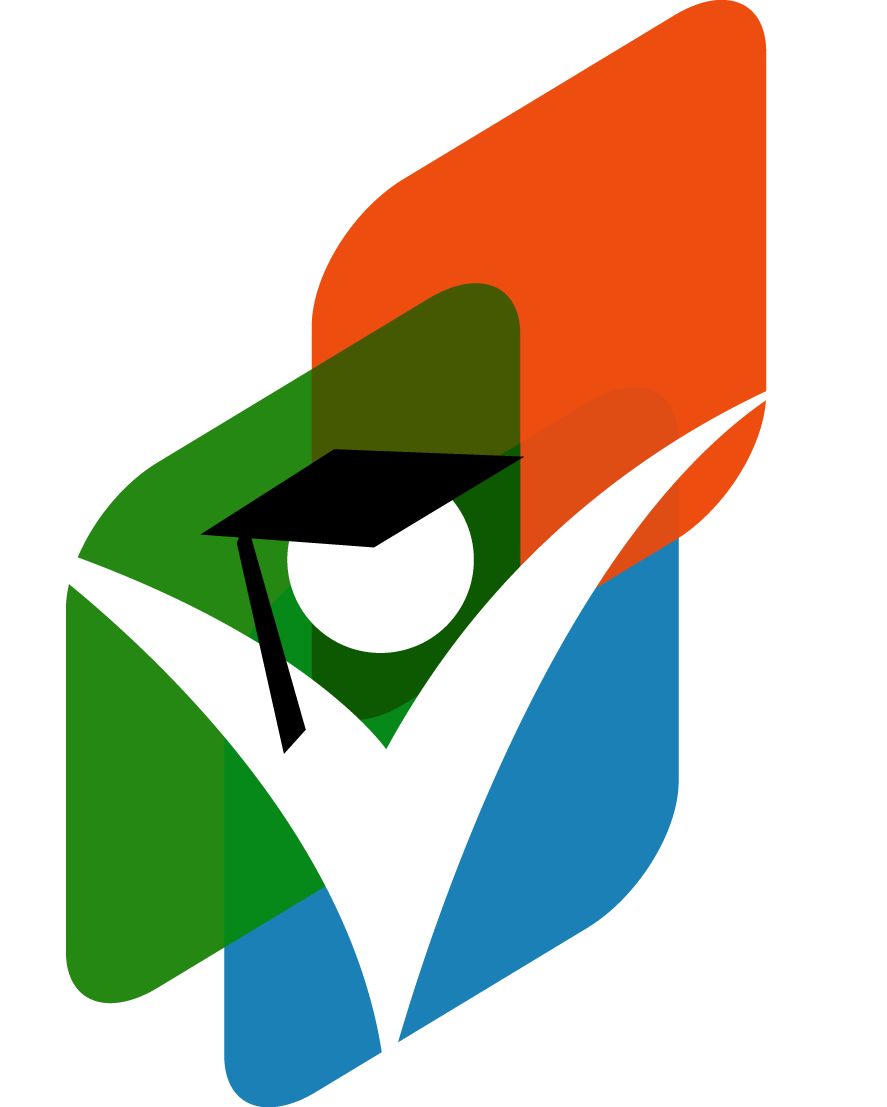 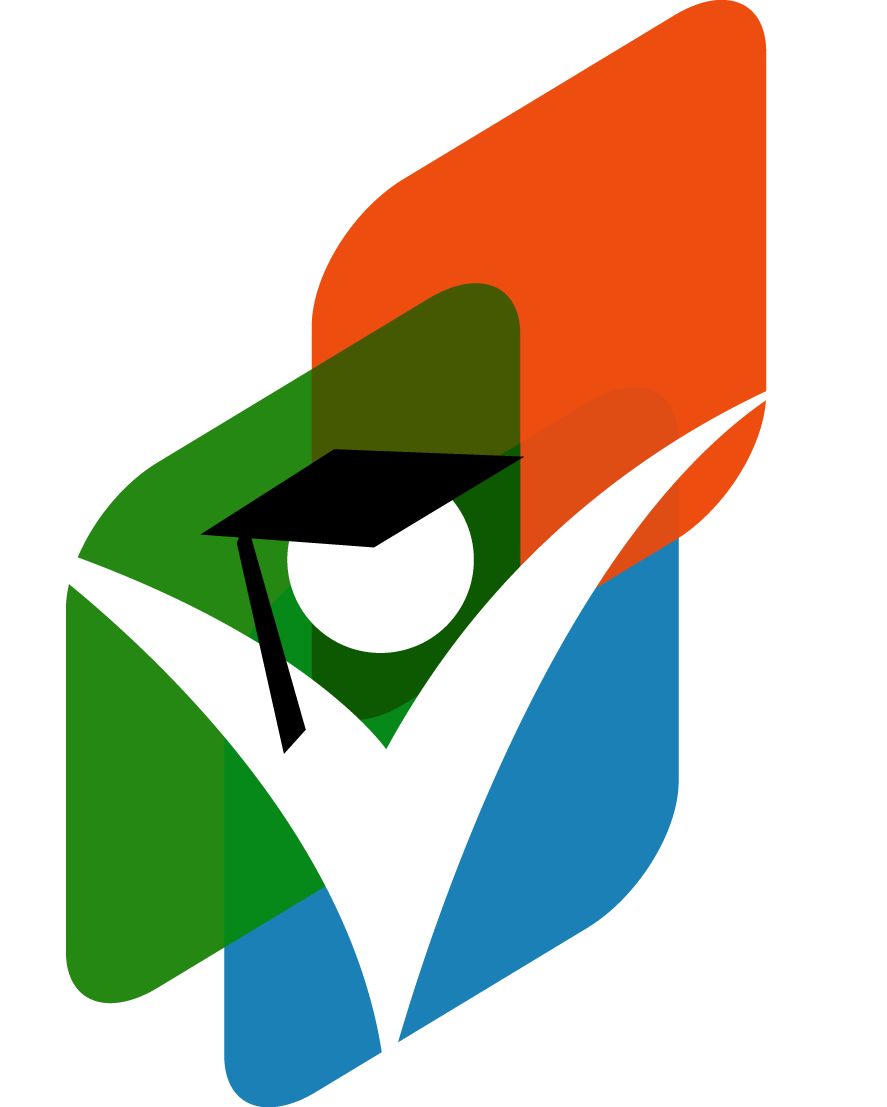 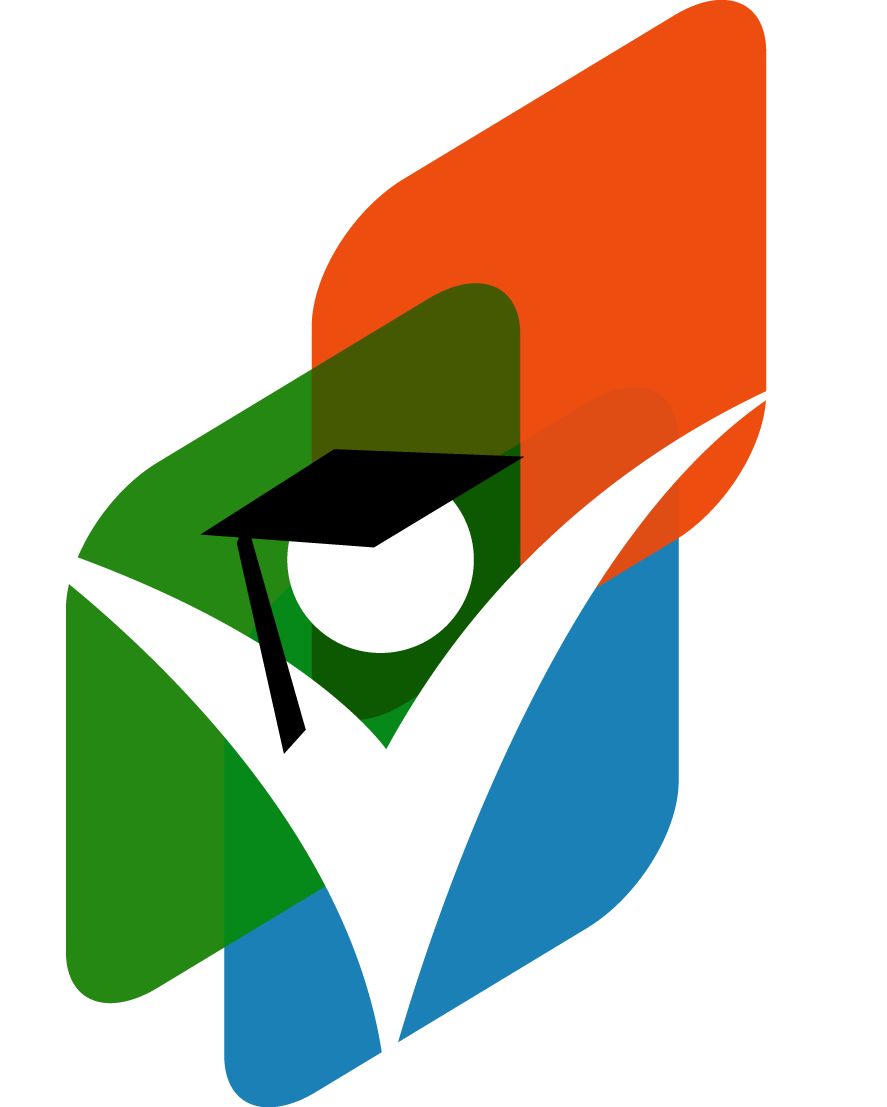 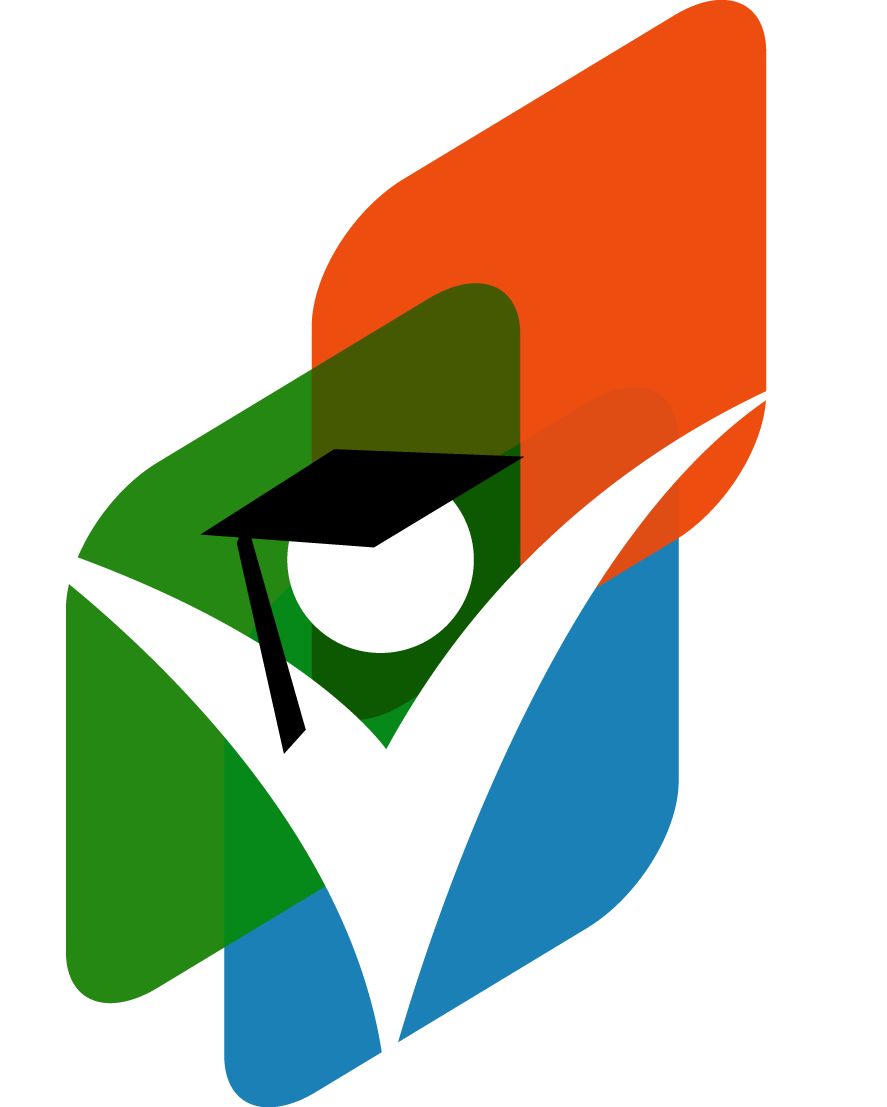 Levensloop
Levensloop
Sparen voor pensioen
Studielening
Hypothecaire lening
Ruilen over de tijd
Sparen voor pensioen
Studielening
Hypothecaire lening
Ruilen over de tijd
Levensloop
Levensloop
Sparen voor pensioen
Studielening
Hypothecaire lening
Ruilen over de tijd
Sparen voor pensioen
Studielening
Hypothecaire lening
Ruilen over de tijd
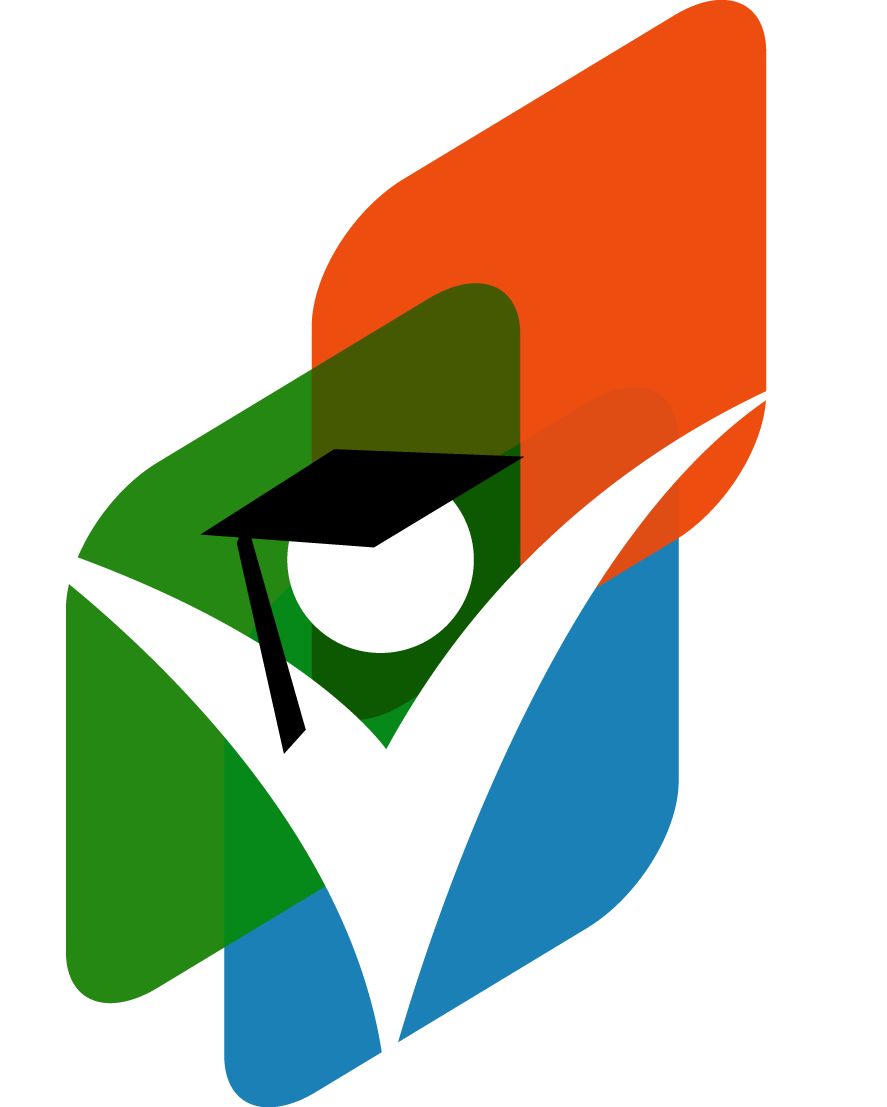 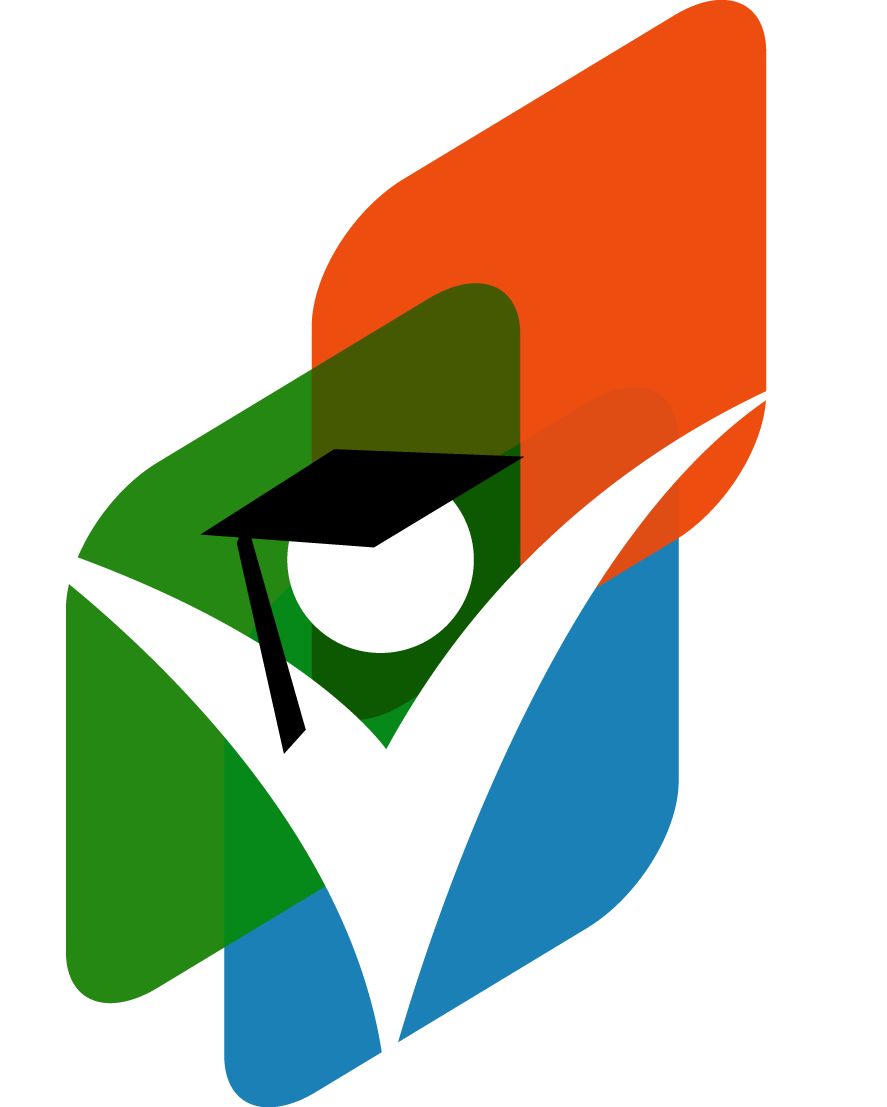 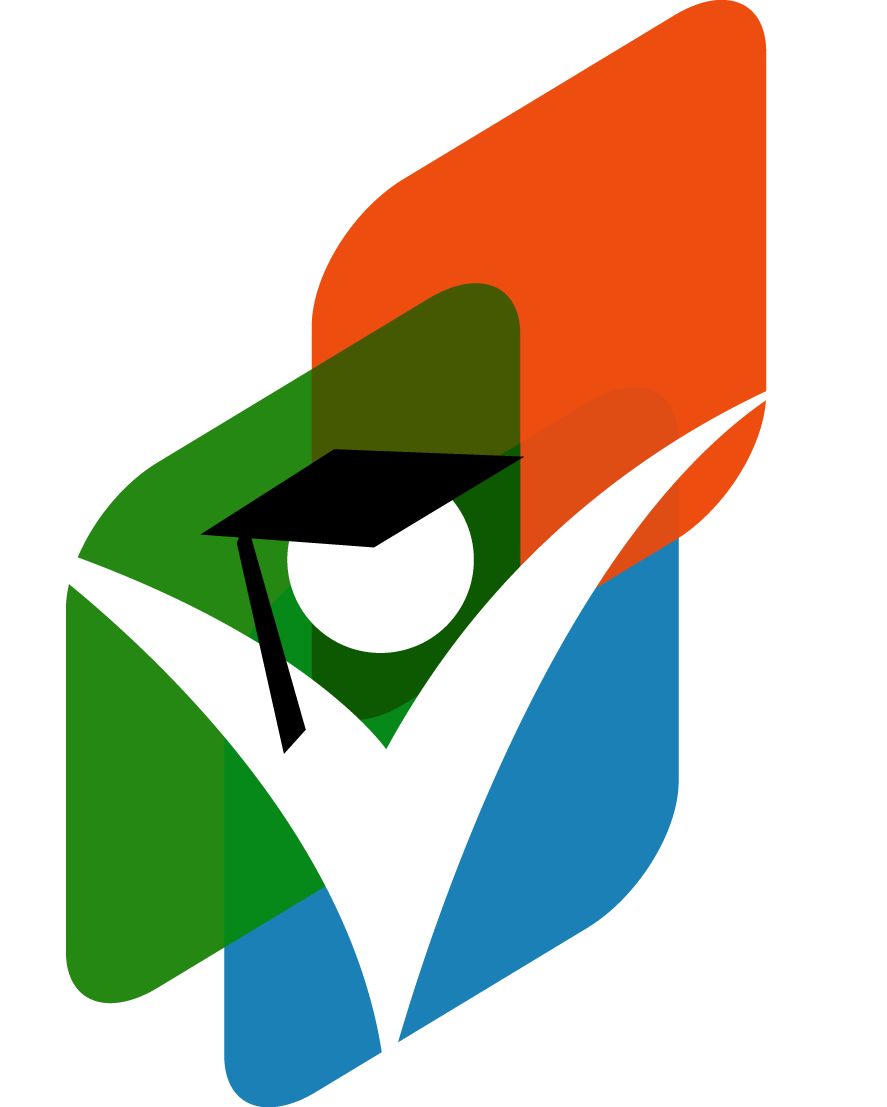 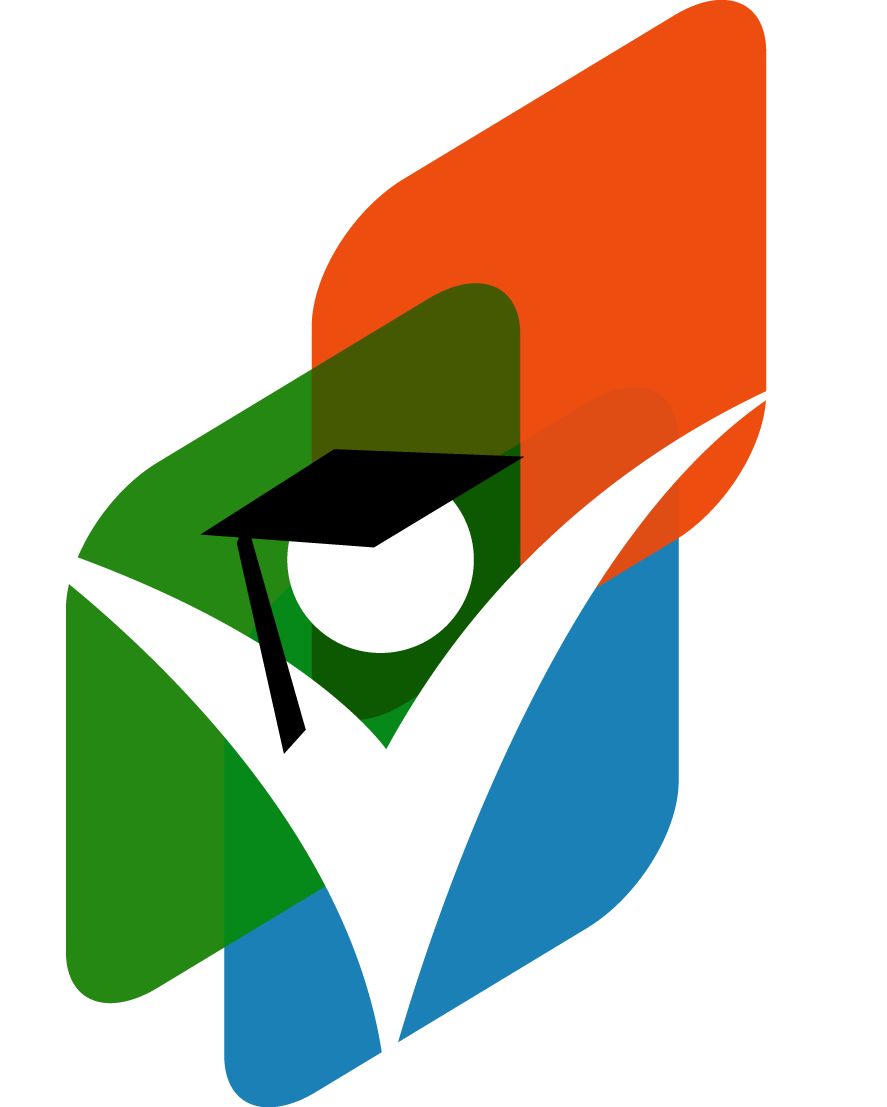 Voorraadgrootheden
Voorraadgrootheden
Momentopname
Balans
Privévermogen
Staatsschuld
Momentopname
Balans
Privévermogen
Staatsschuld
Voorraadgrootheden
Voorraadgrootheden
Momentopname
Balans
Privévermogen
Staatsschuld
Momentopname
Balans
Privévermogen
Staatsschuld
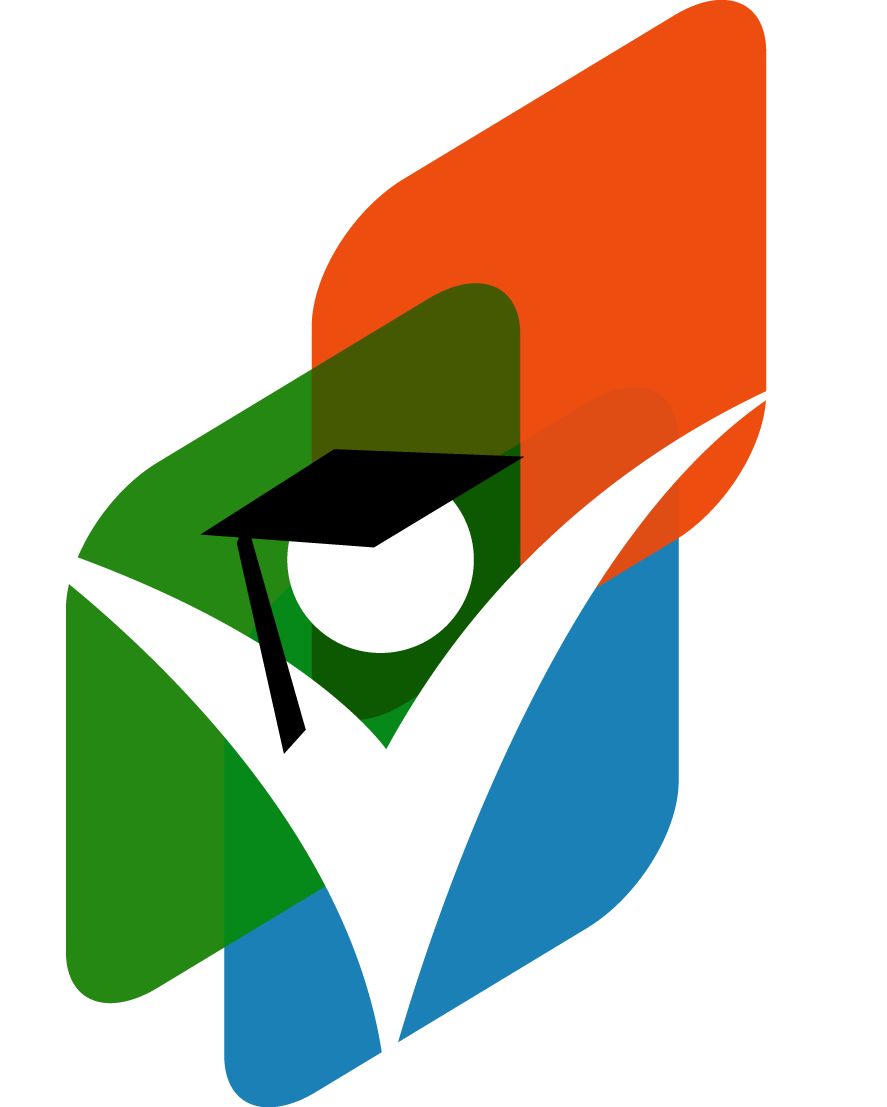 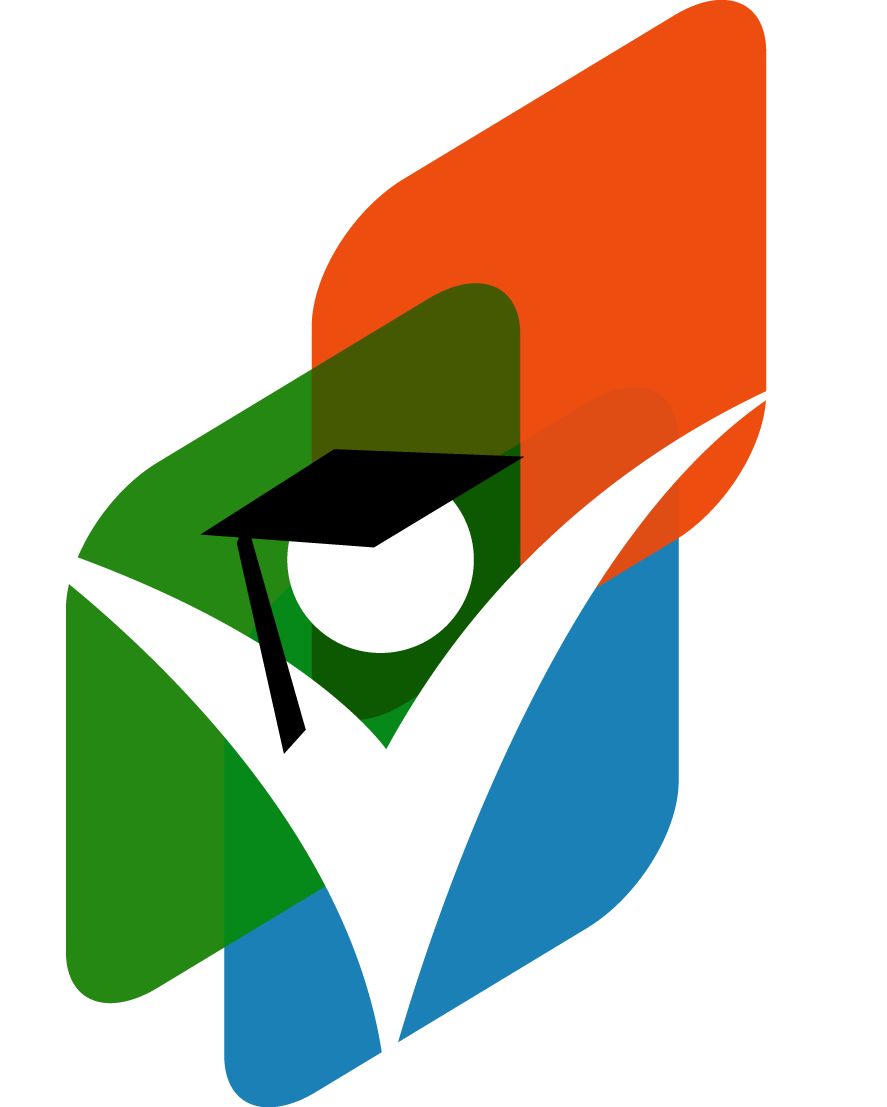 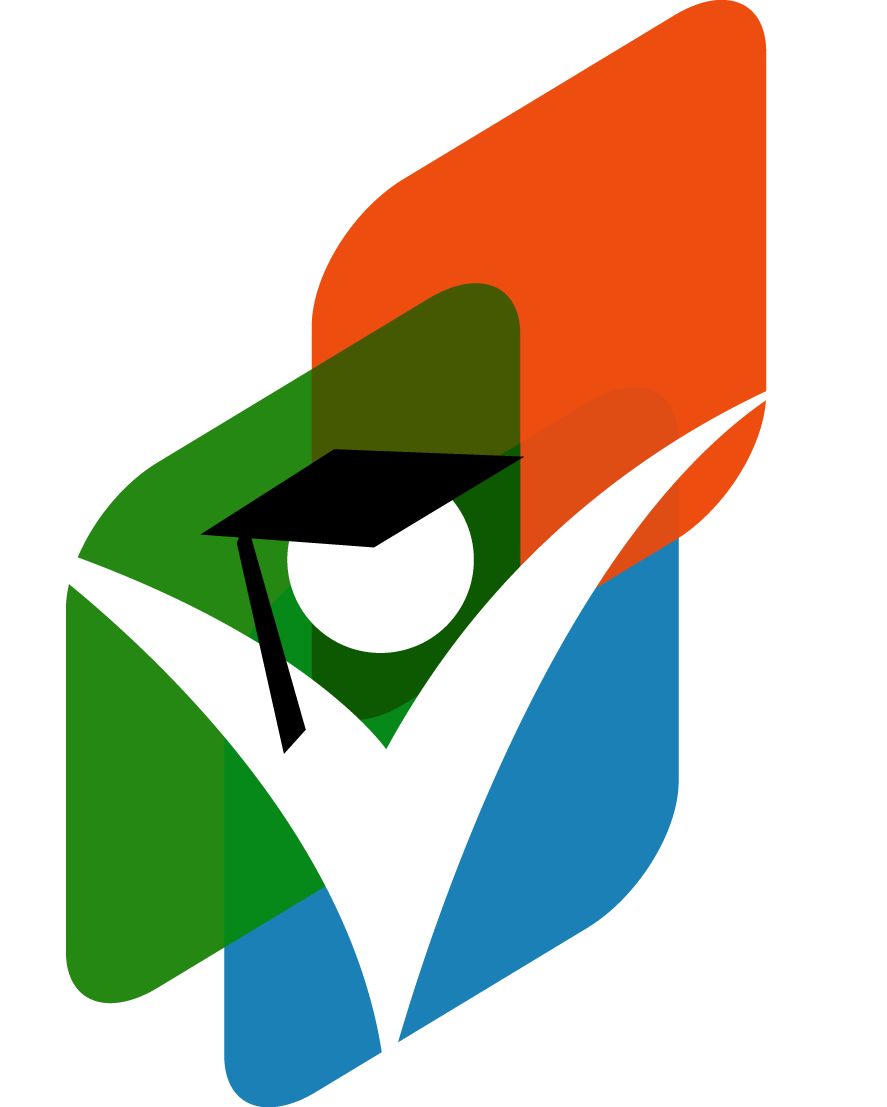 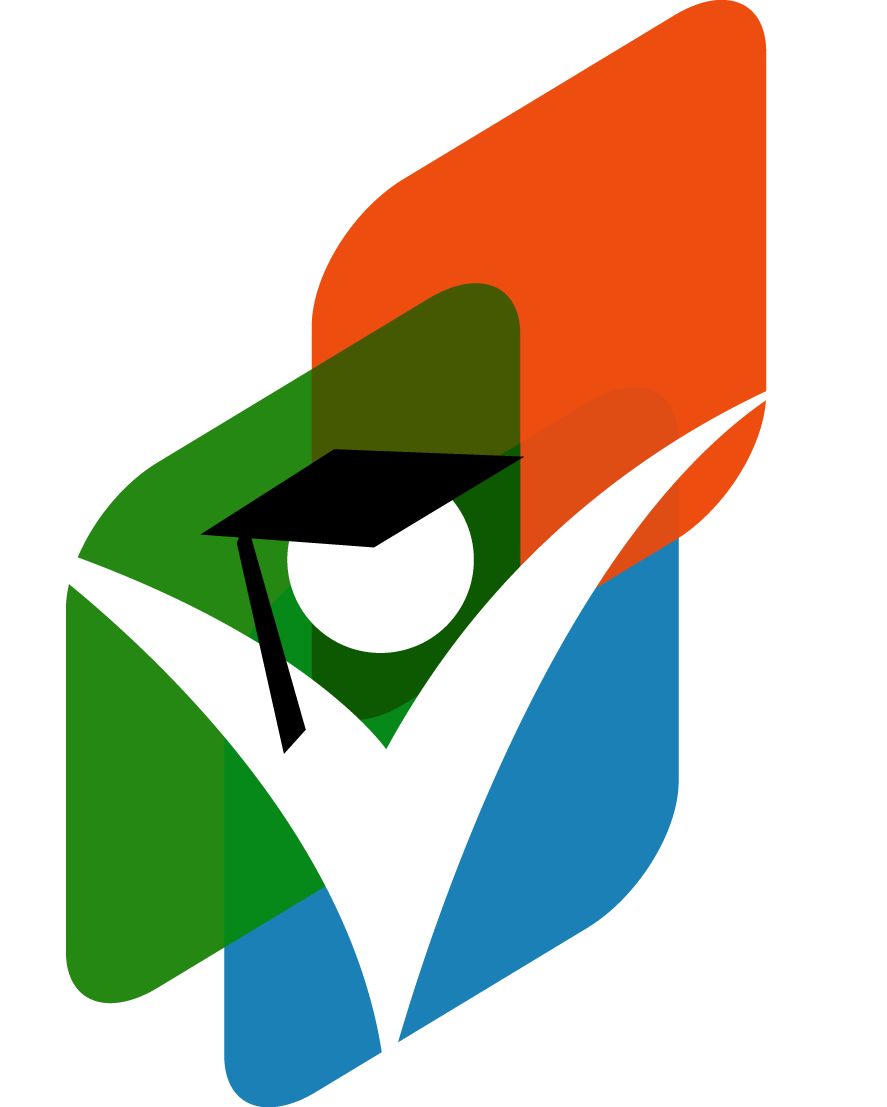 Stroomgrootheden
Stroomgrootheden
Meting over periode
Resultatenrekening
Winst
Begrotingstekort
Meting over periode
Resultatenrekening
Winst
Begrotingstekort
Stroomgrootheden
Stroomgrootheden
Meting over periode
Resultatenrekening
Winst
Begrotingstekort
Meting over periode
Resultatenrekening
Winst
Begrotingstekort